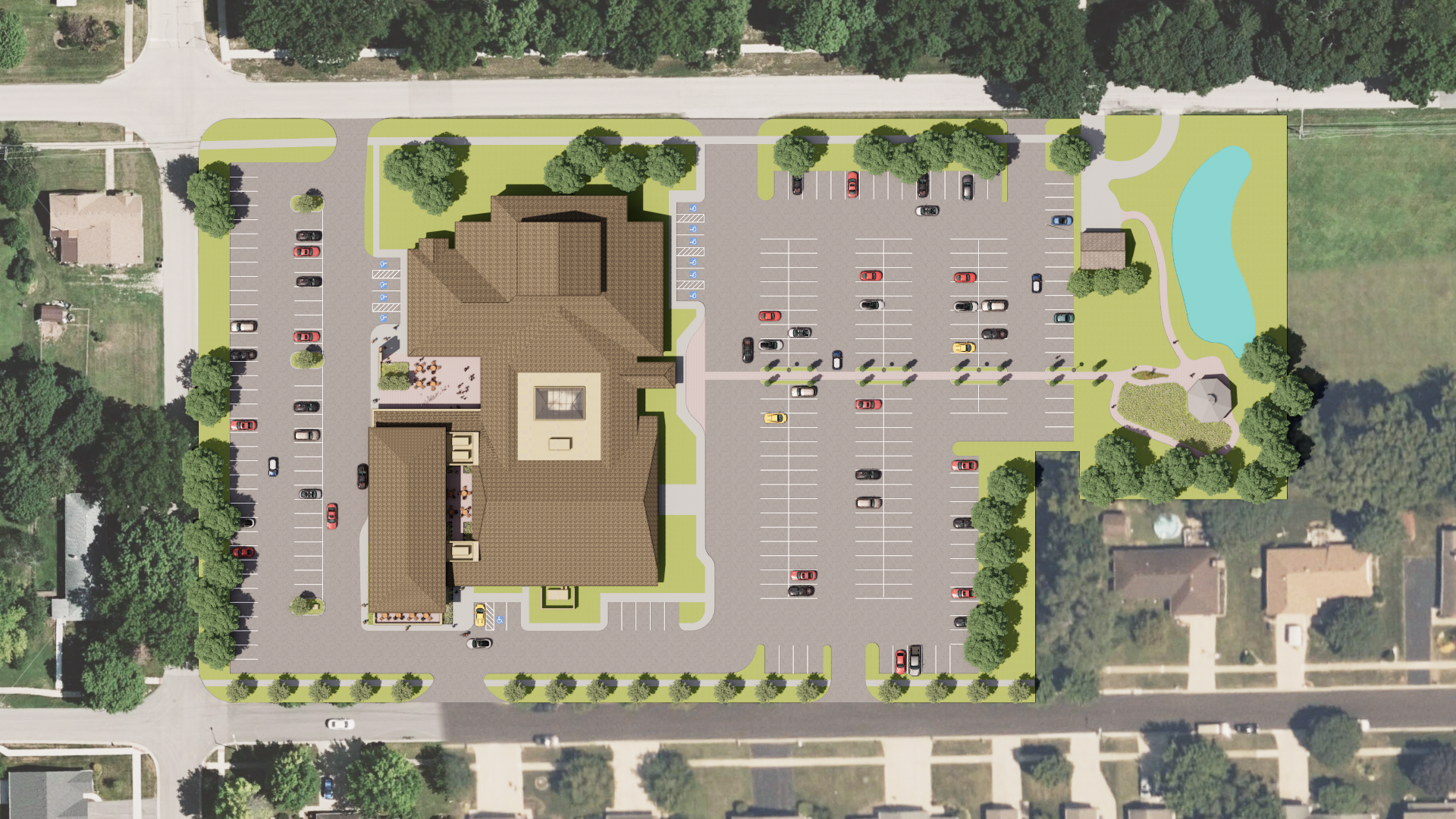 Site Plan
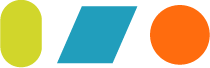 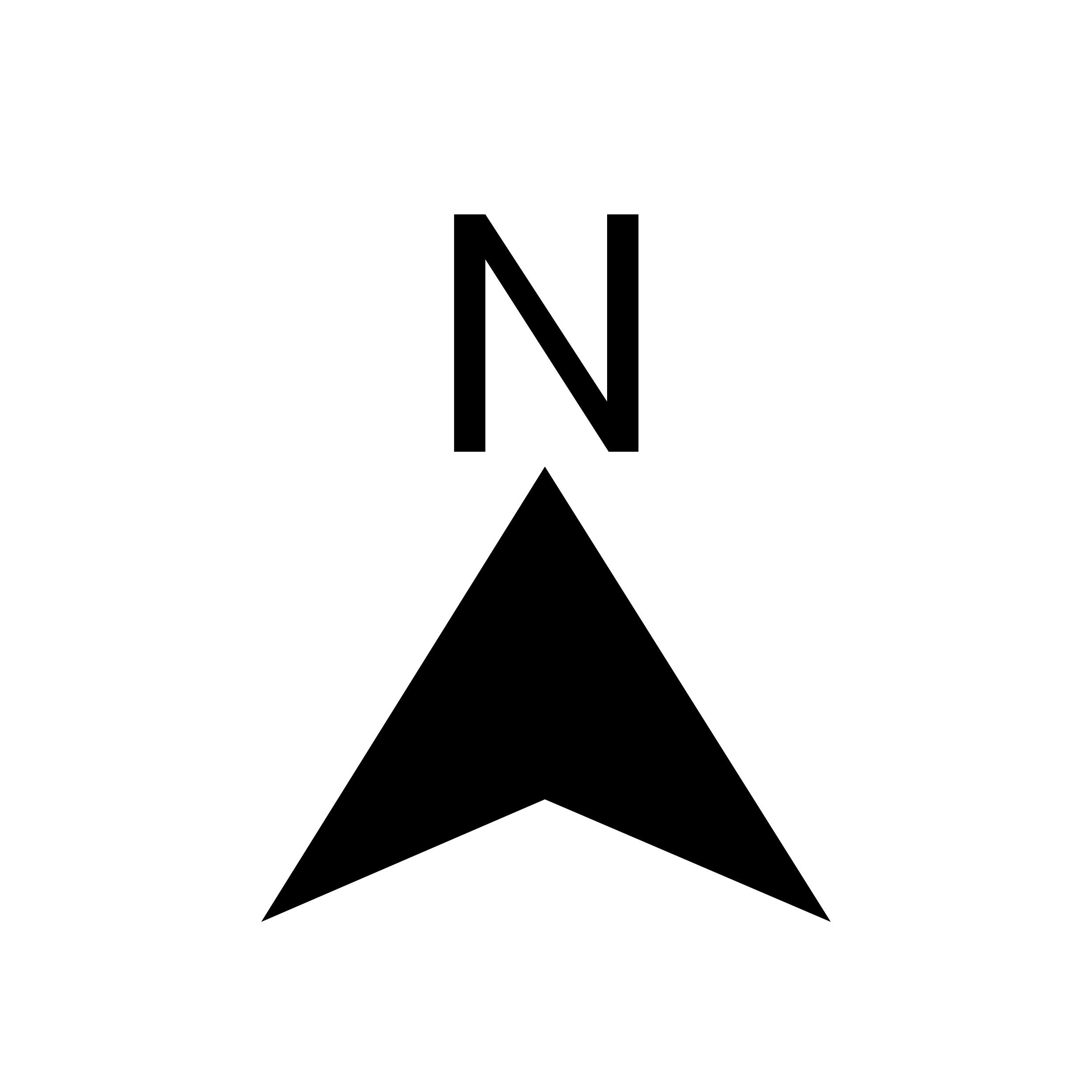 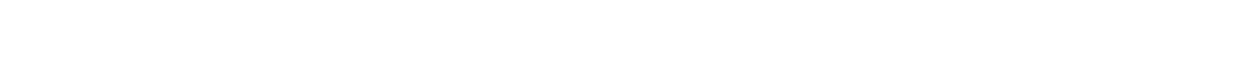 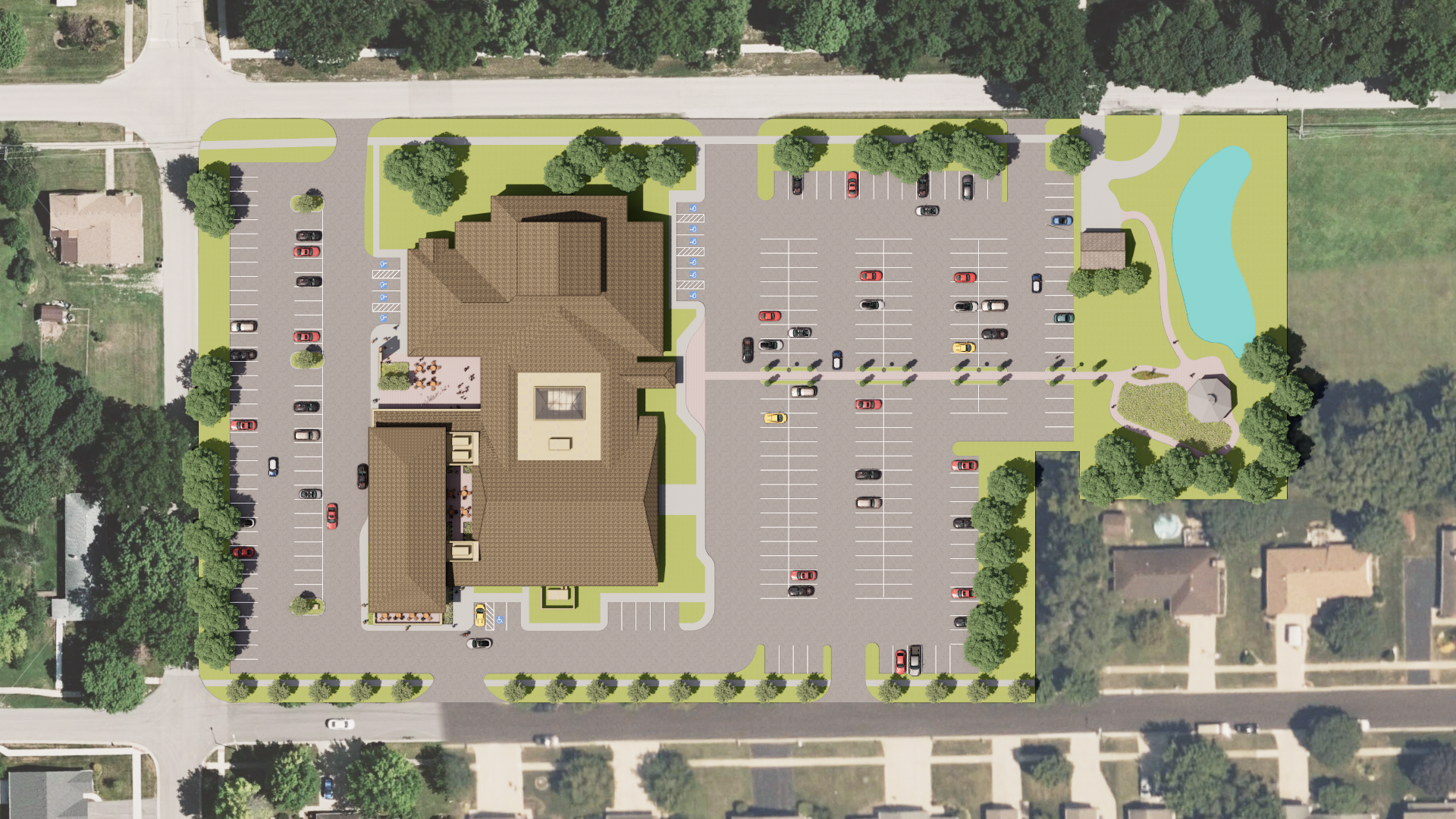 Site Plan - Phasing Diagram
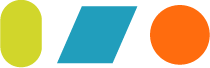 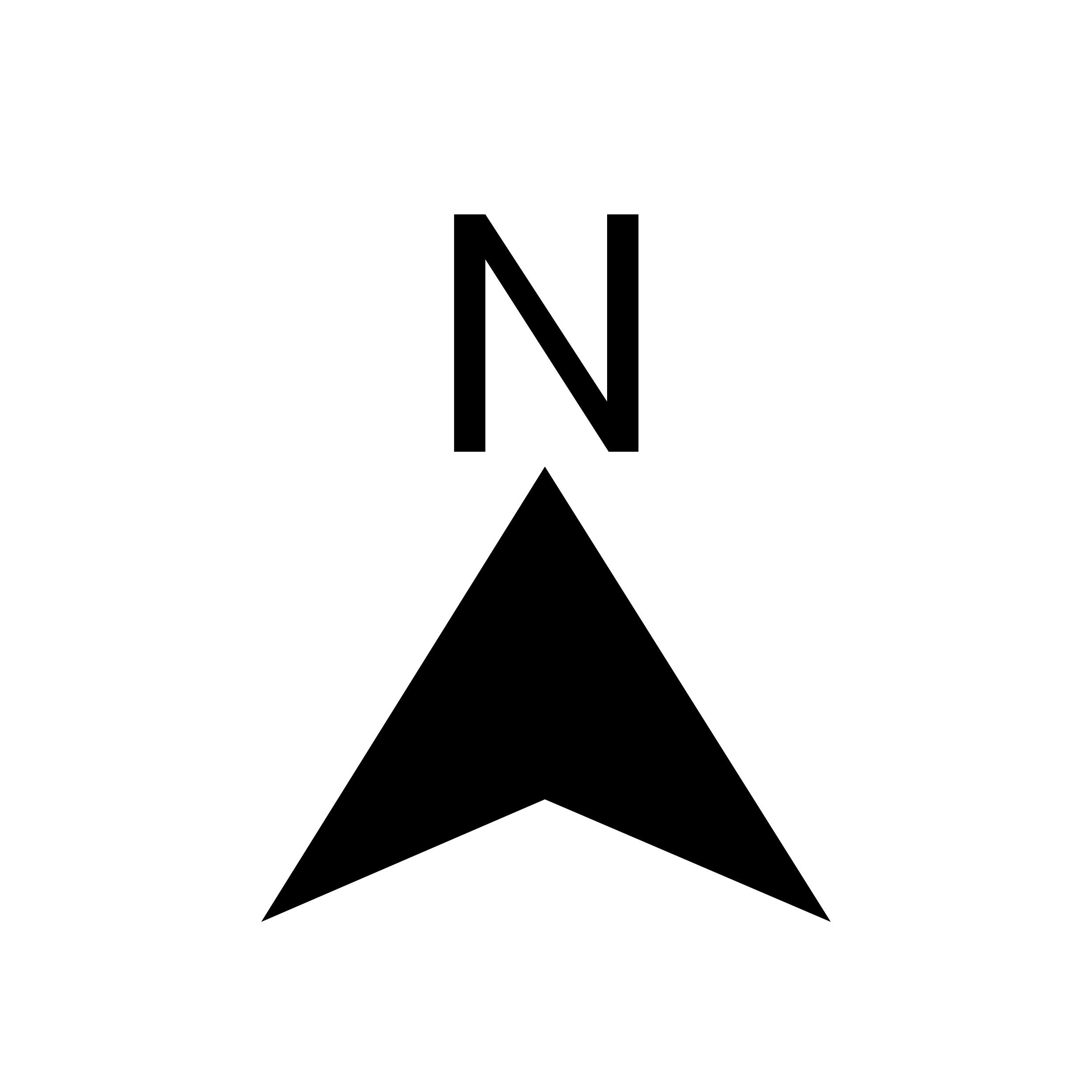 Phase 3A
Outdoor Gathering Area Cloister
Phase 1
Additional Parking
Phase 1
Shell & First Level of Parish Center Addition
Phase 1A
Courtyard Infill / Narthex Expansion / Interior Renovation
Phase 2
Second Floor Level of Parish Center Addition
Phase 3
Lower Level of Parish Center Addition
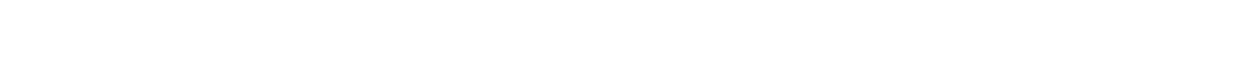 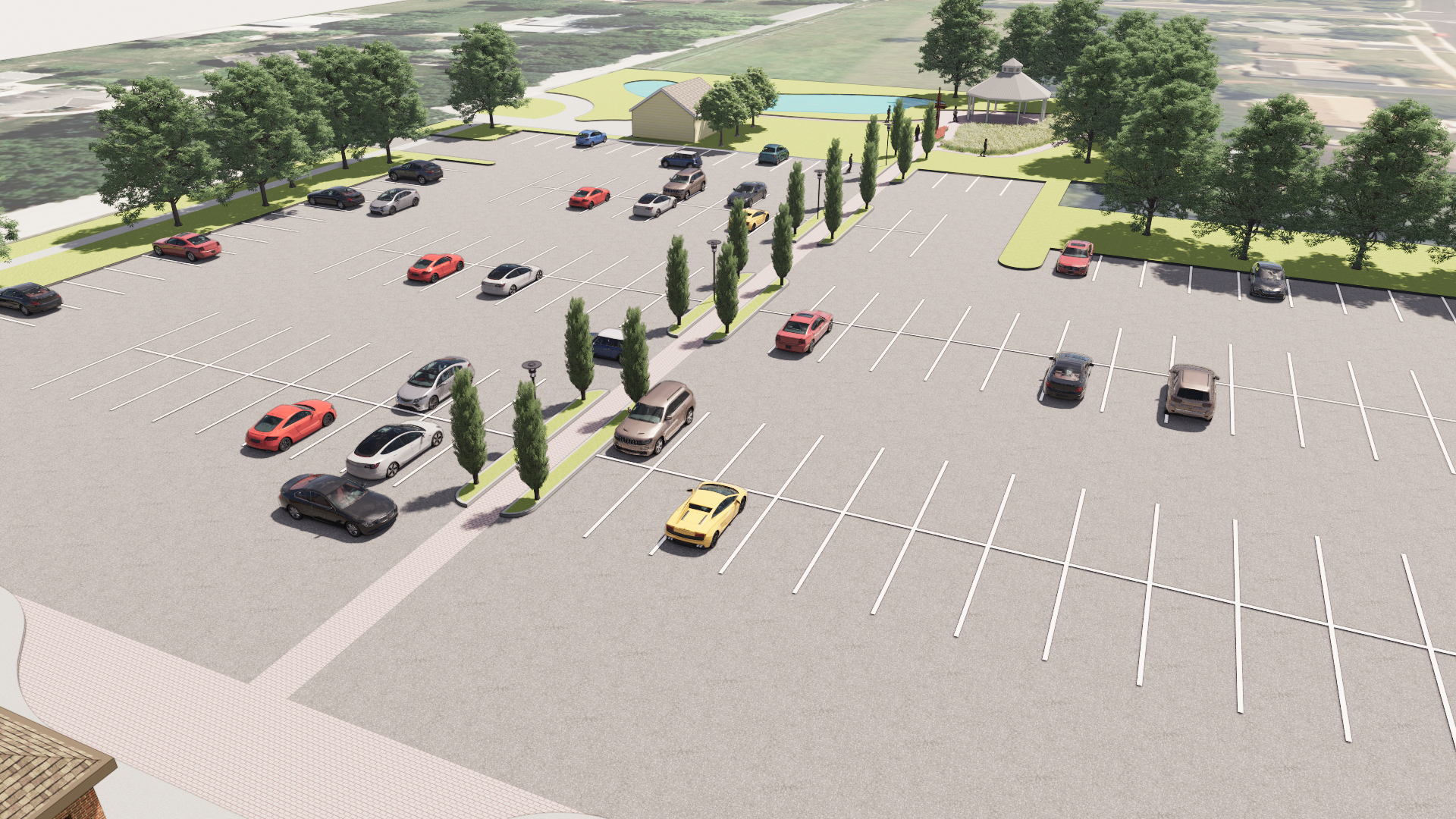 Aerial View Looking East Towards Shrine of St. Gianna
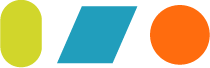 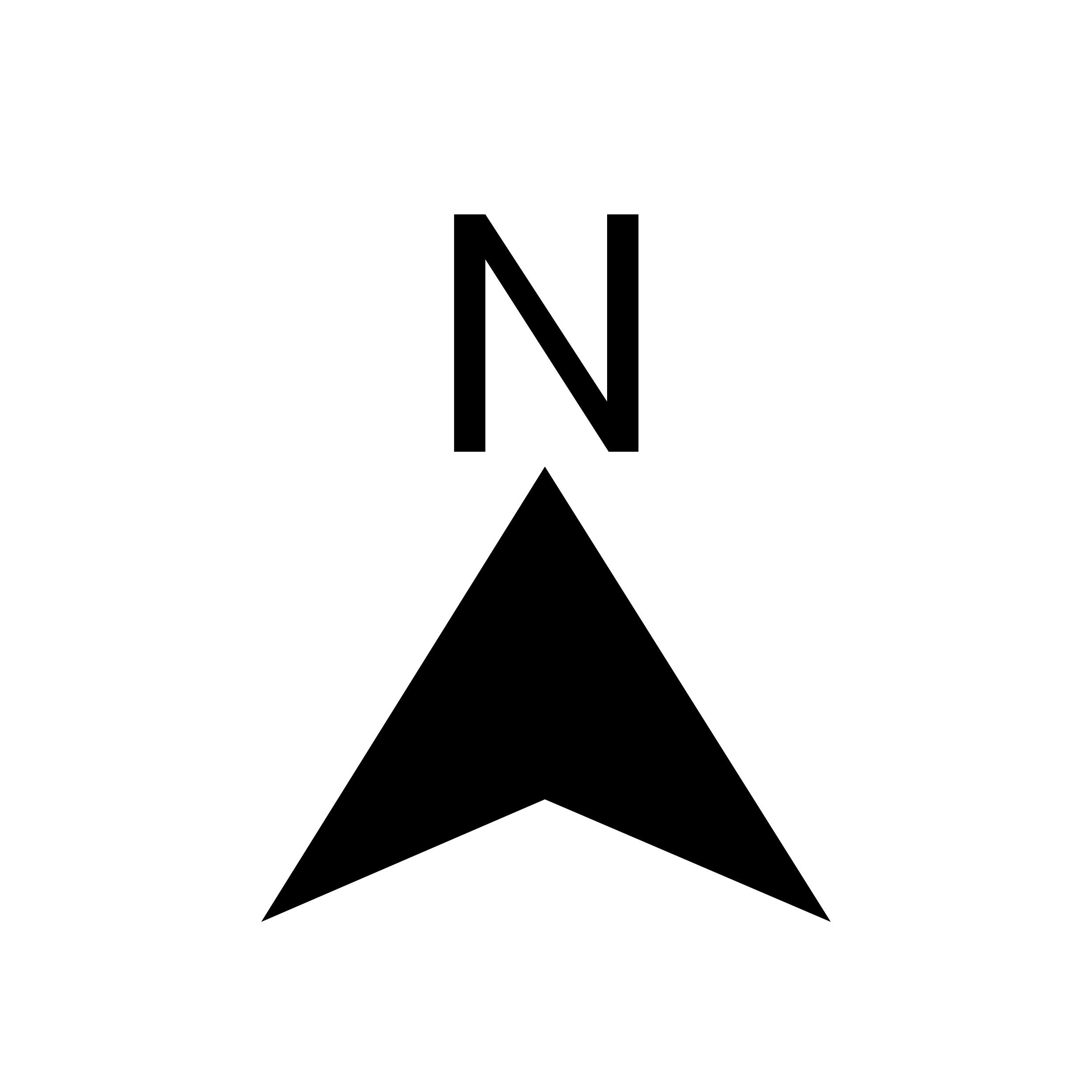 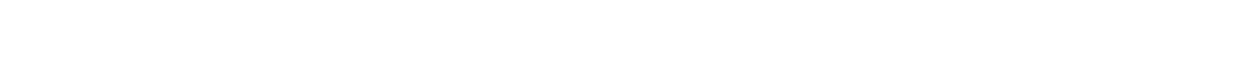 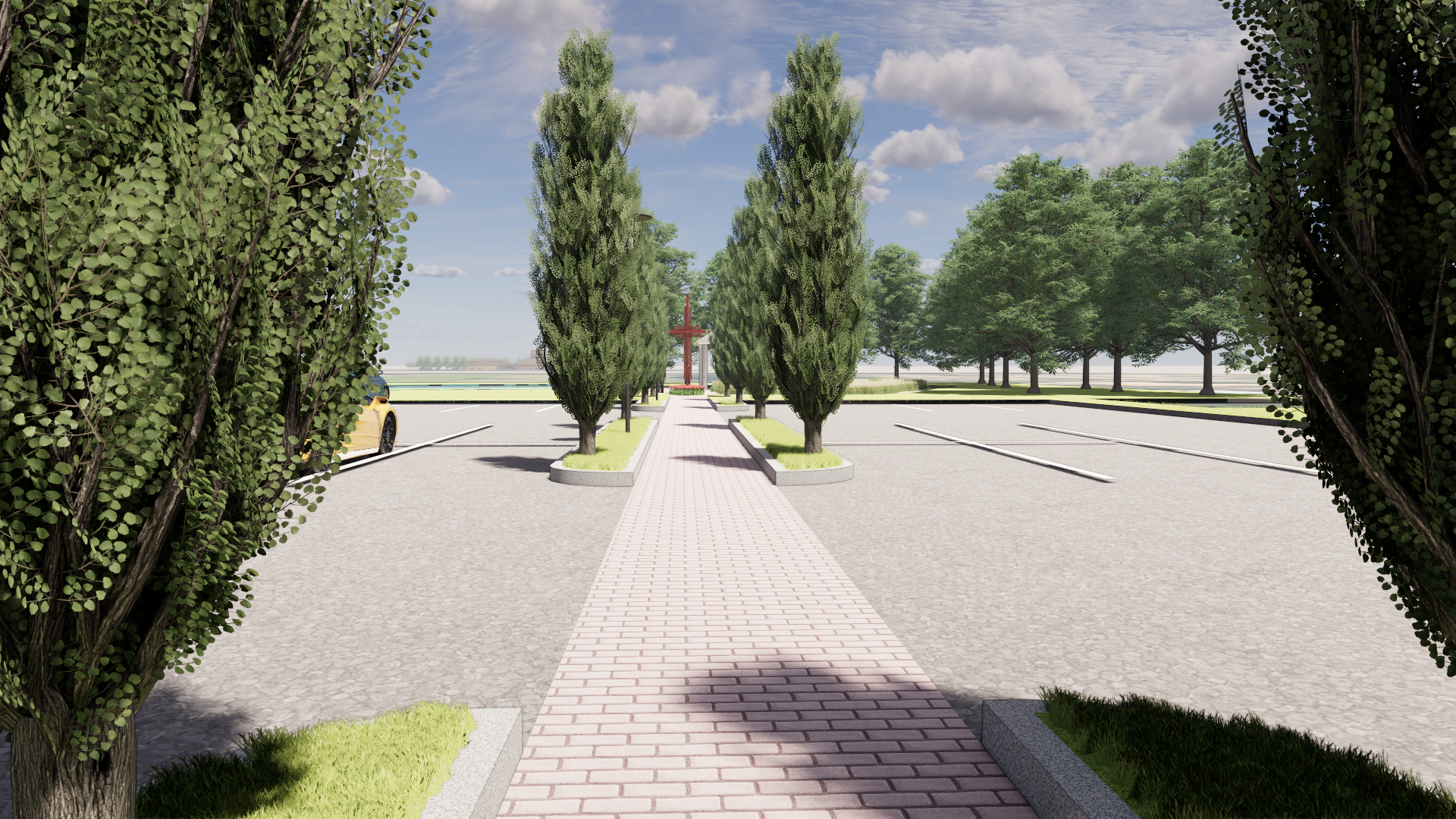 Ground View Looking East Towards Shrine of St. Gianna
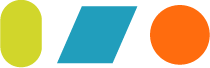 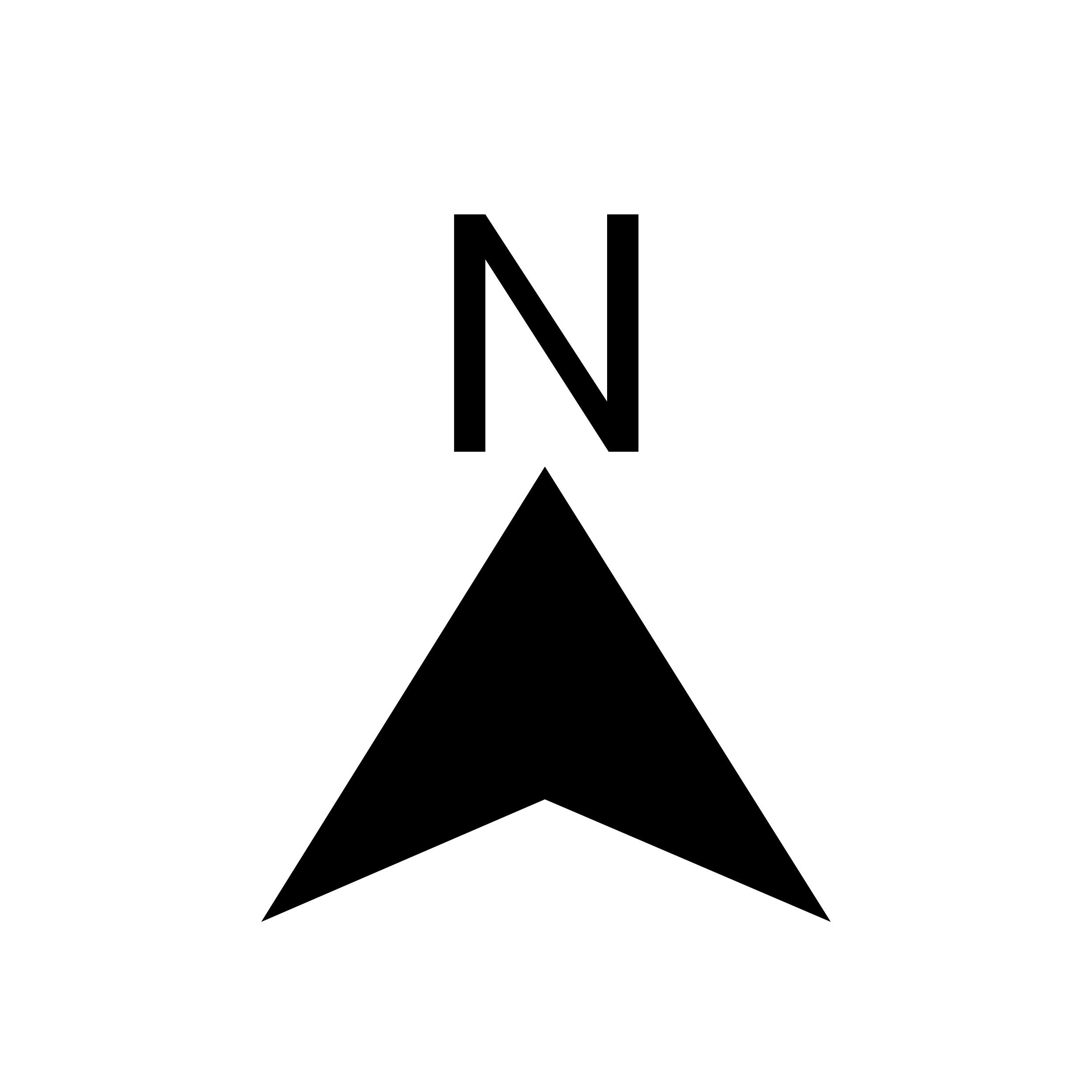 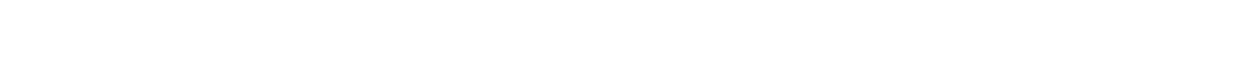 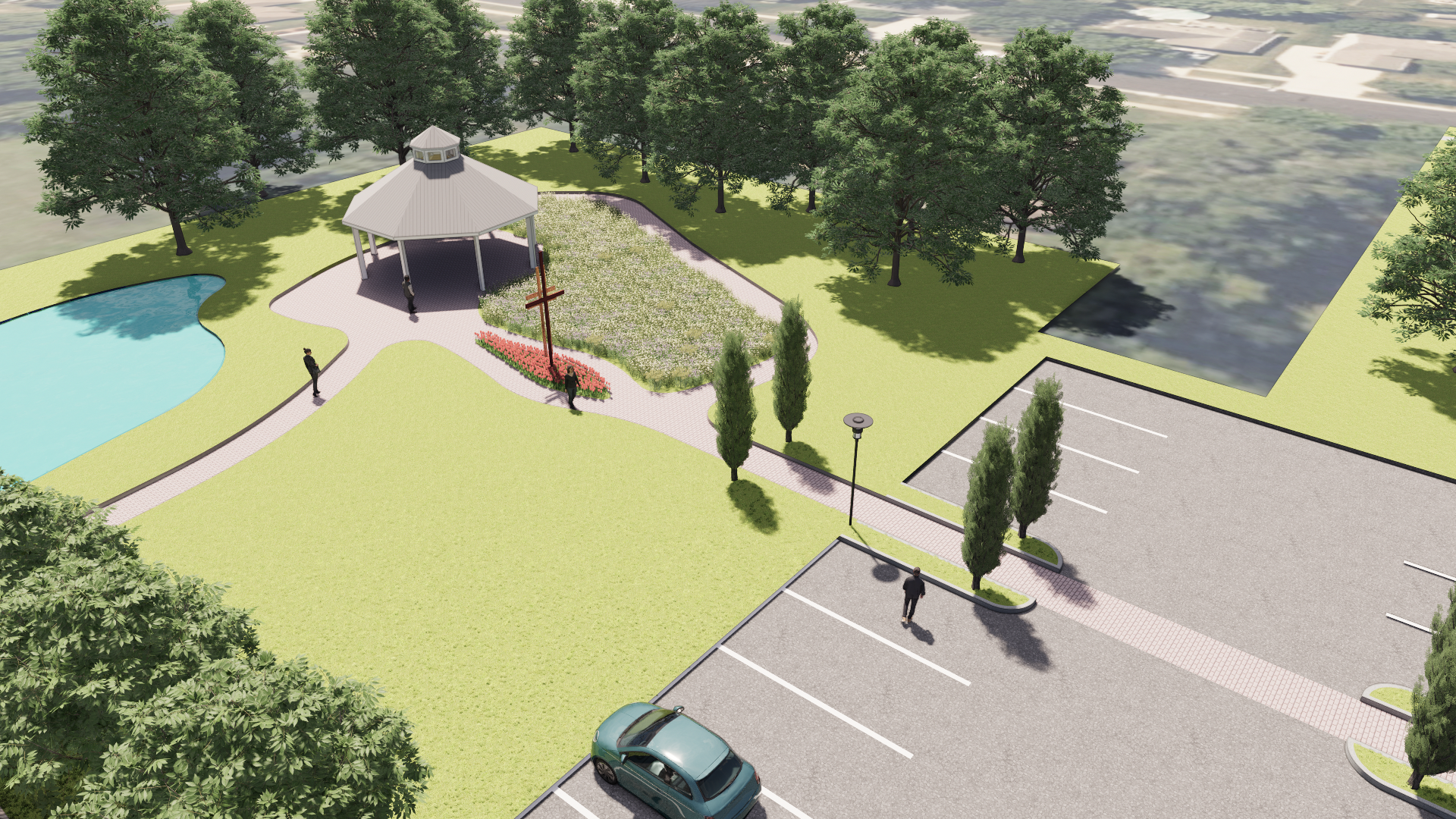 Aerial View of Shrine of St. Gianna Looking Southeast
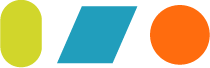 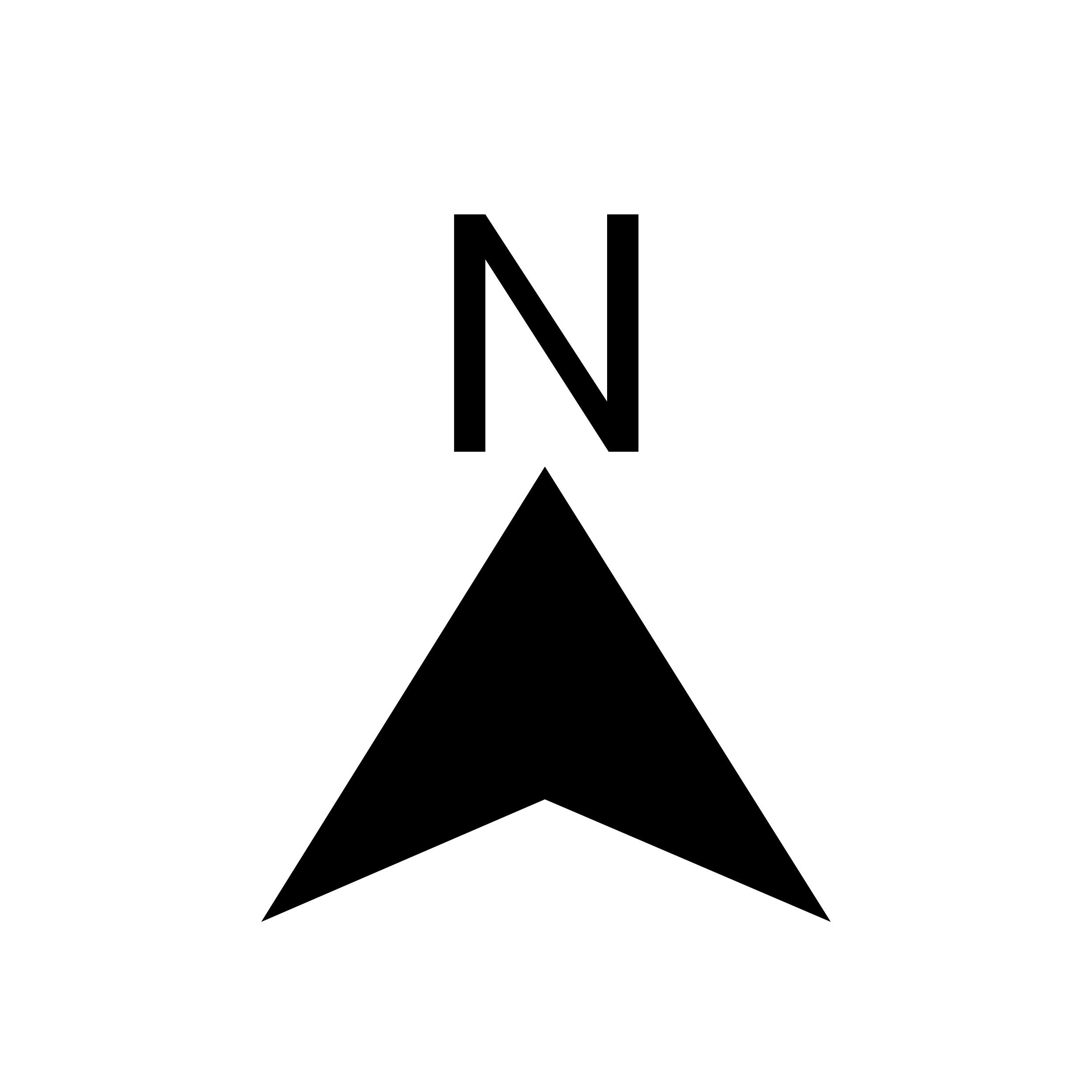 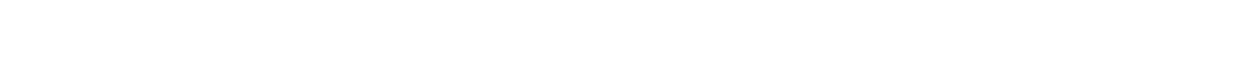 Parish Center Addition - First Level Floor Plan
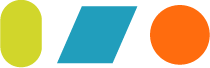 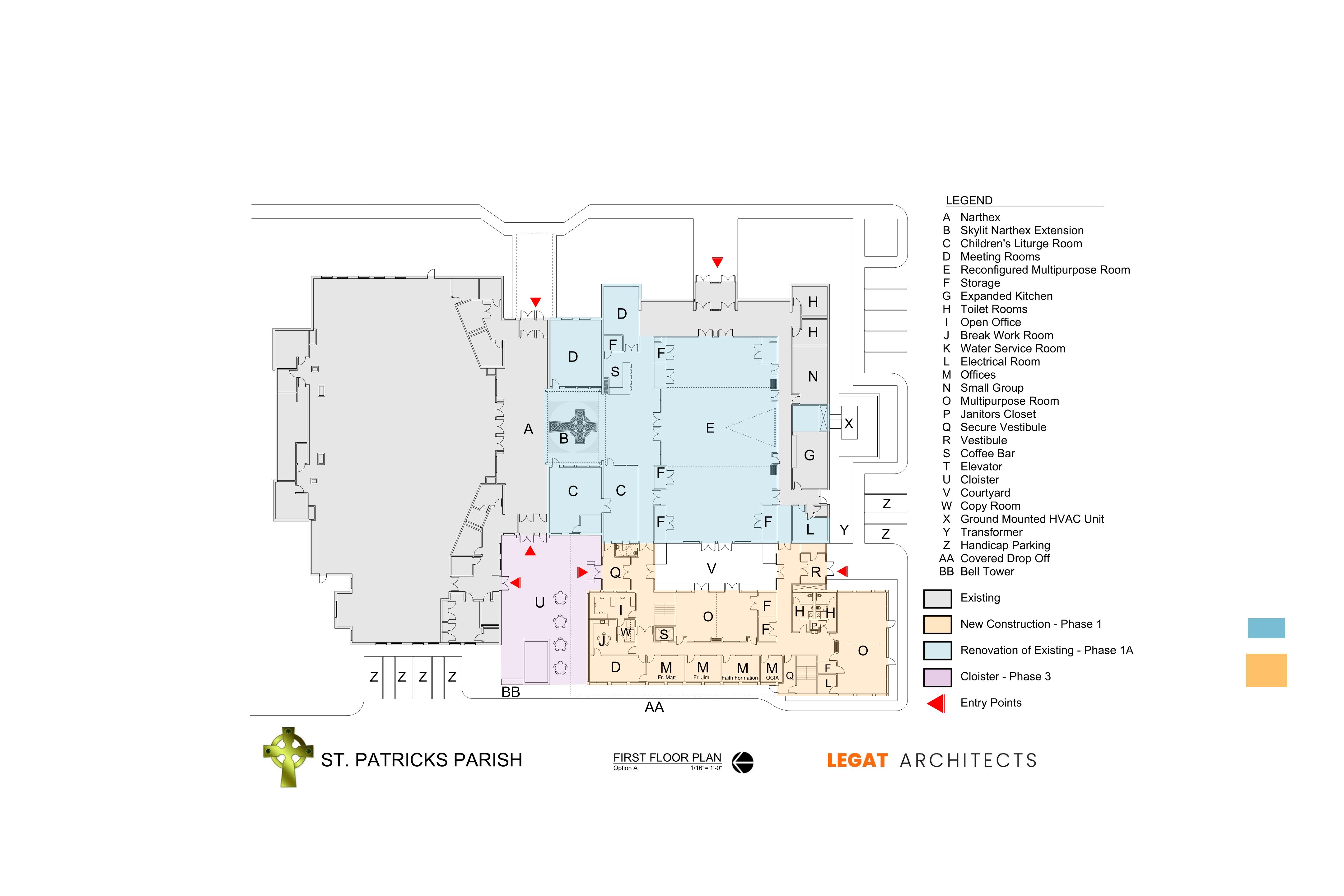 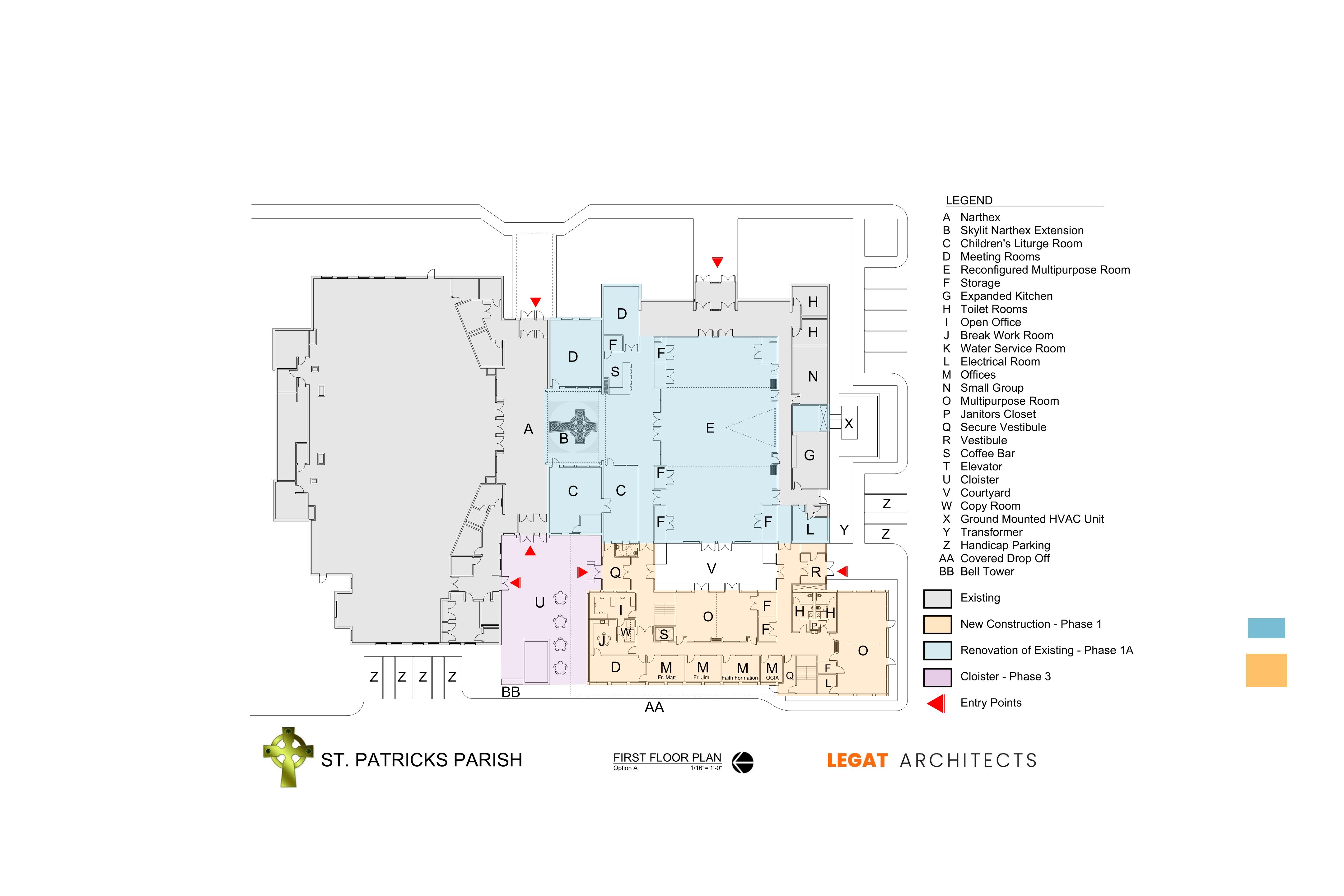 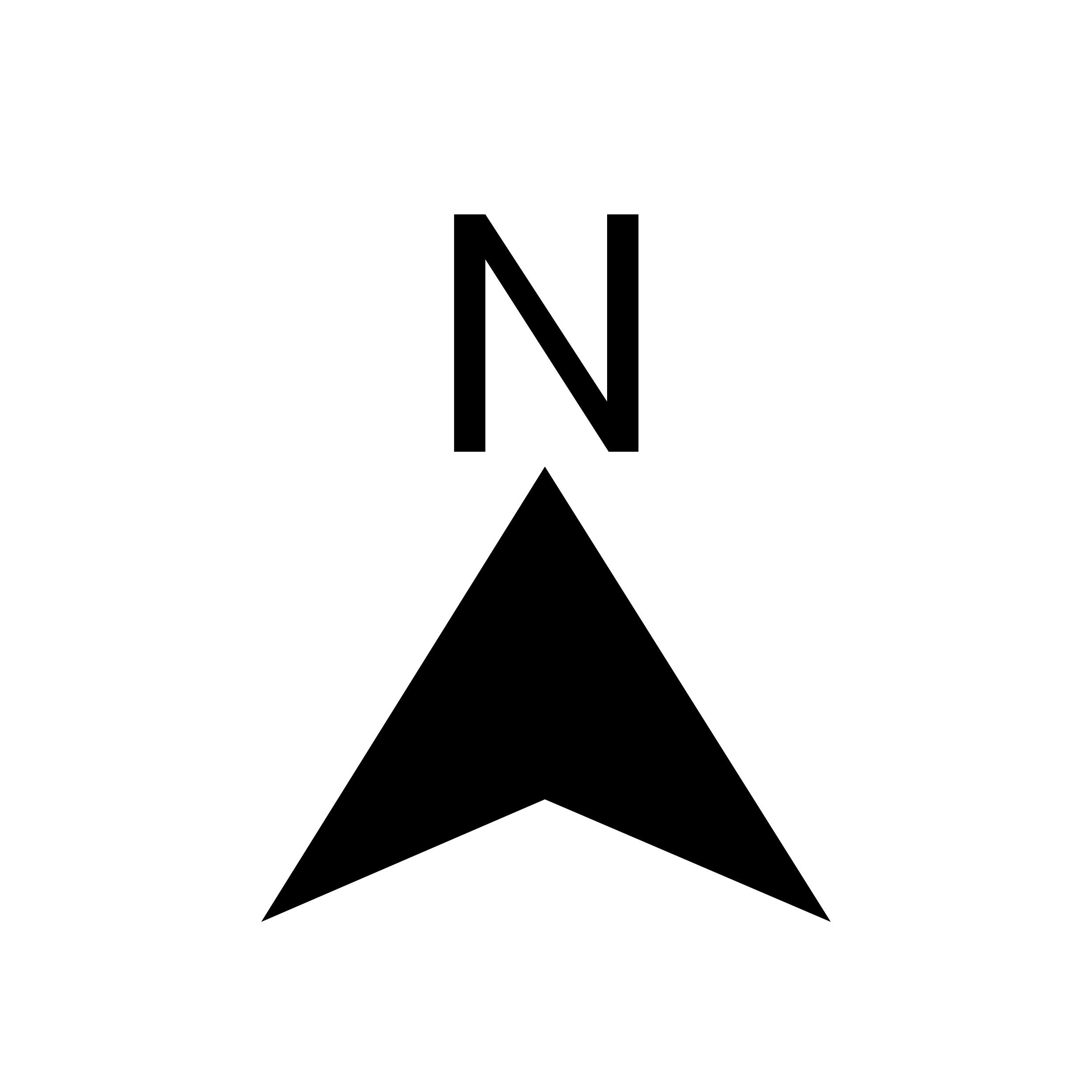 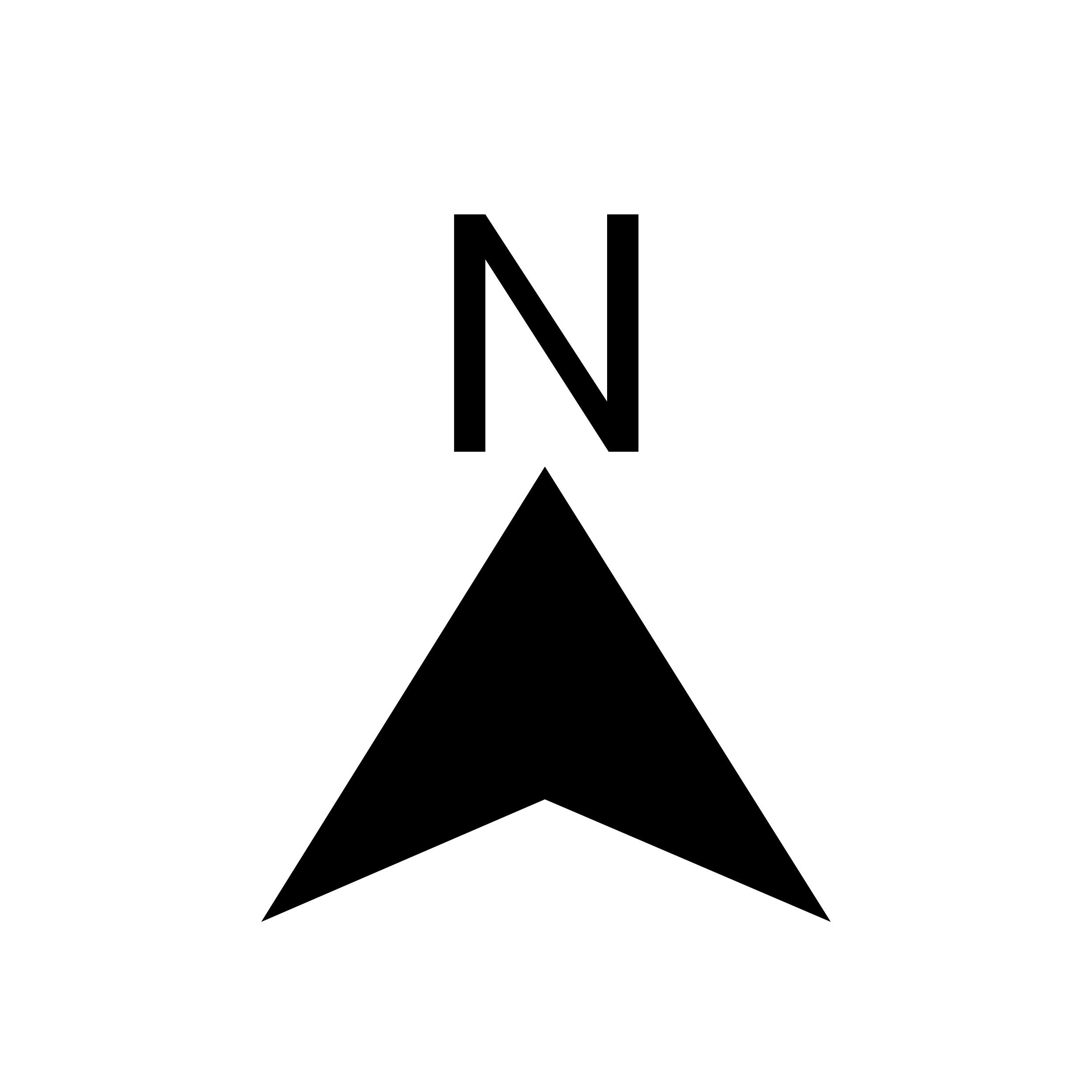 Bell Tower - Phase 3A
Parish Center Addition - Second Level Floor Plan
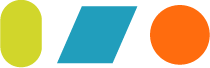 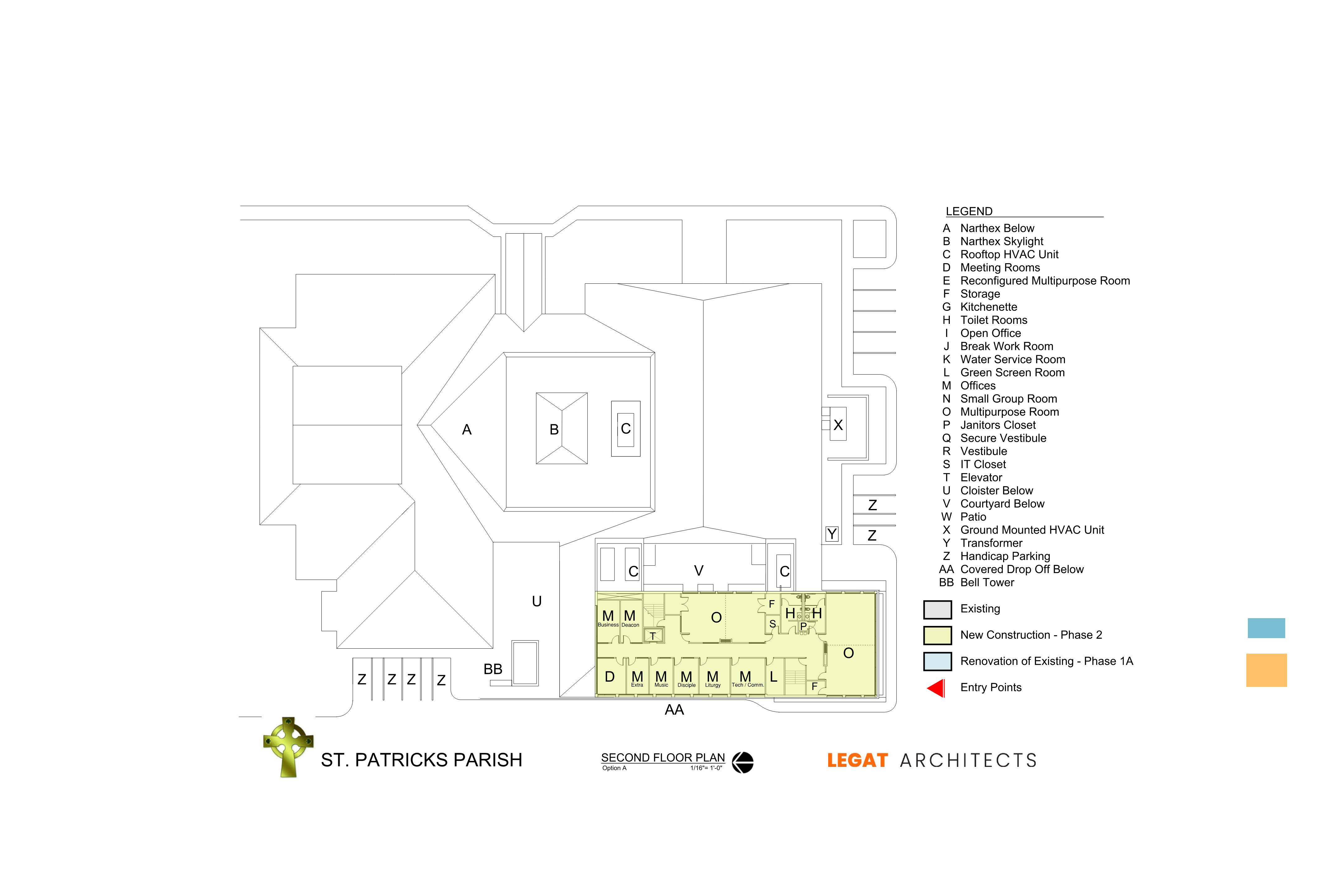 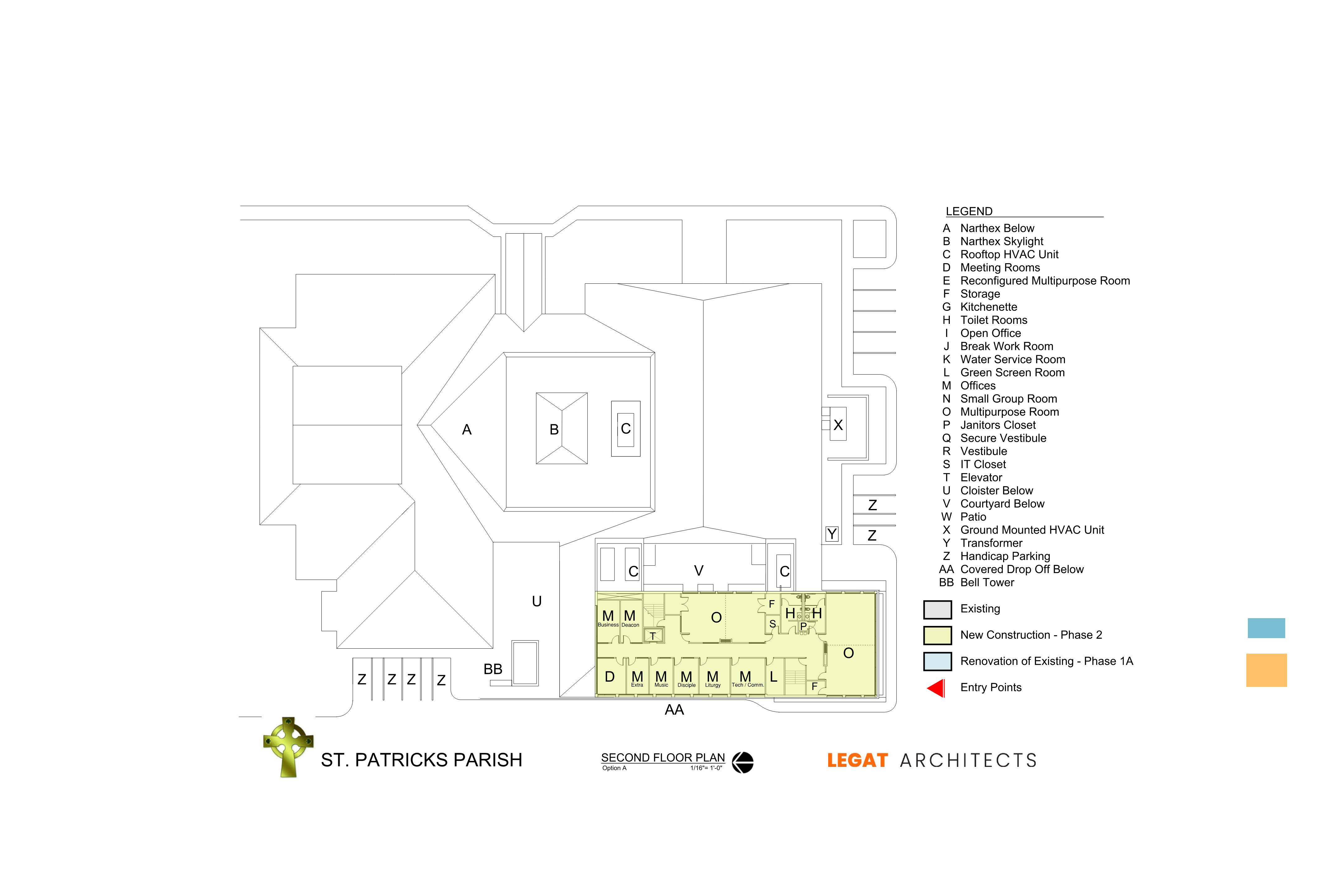 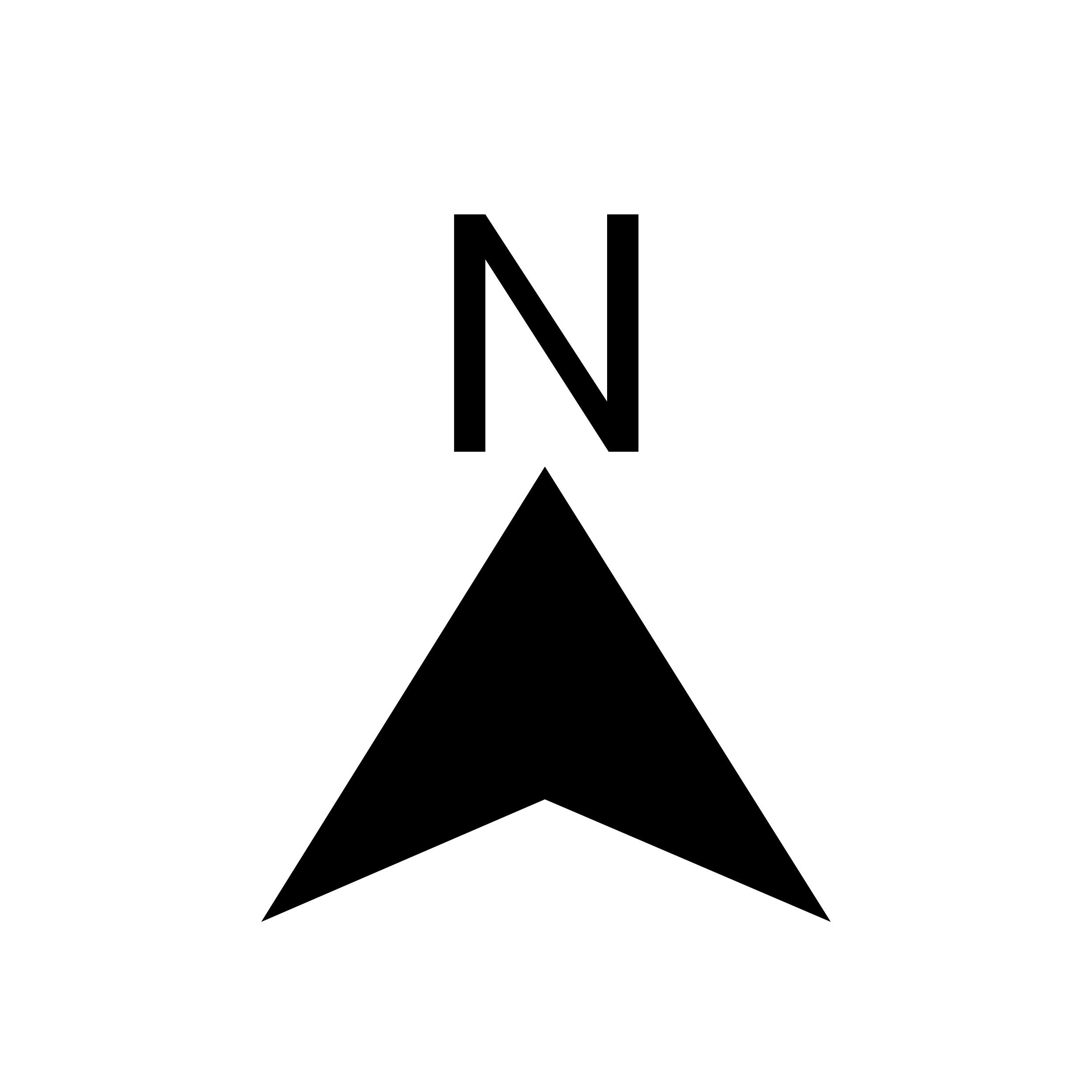 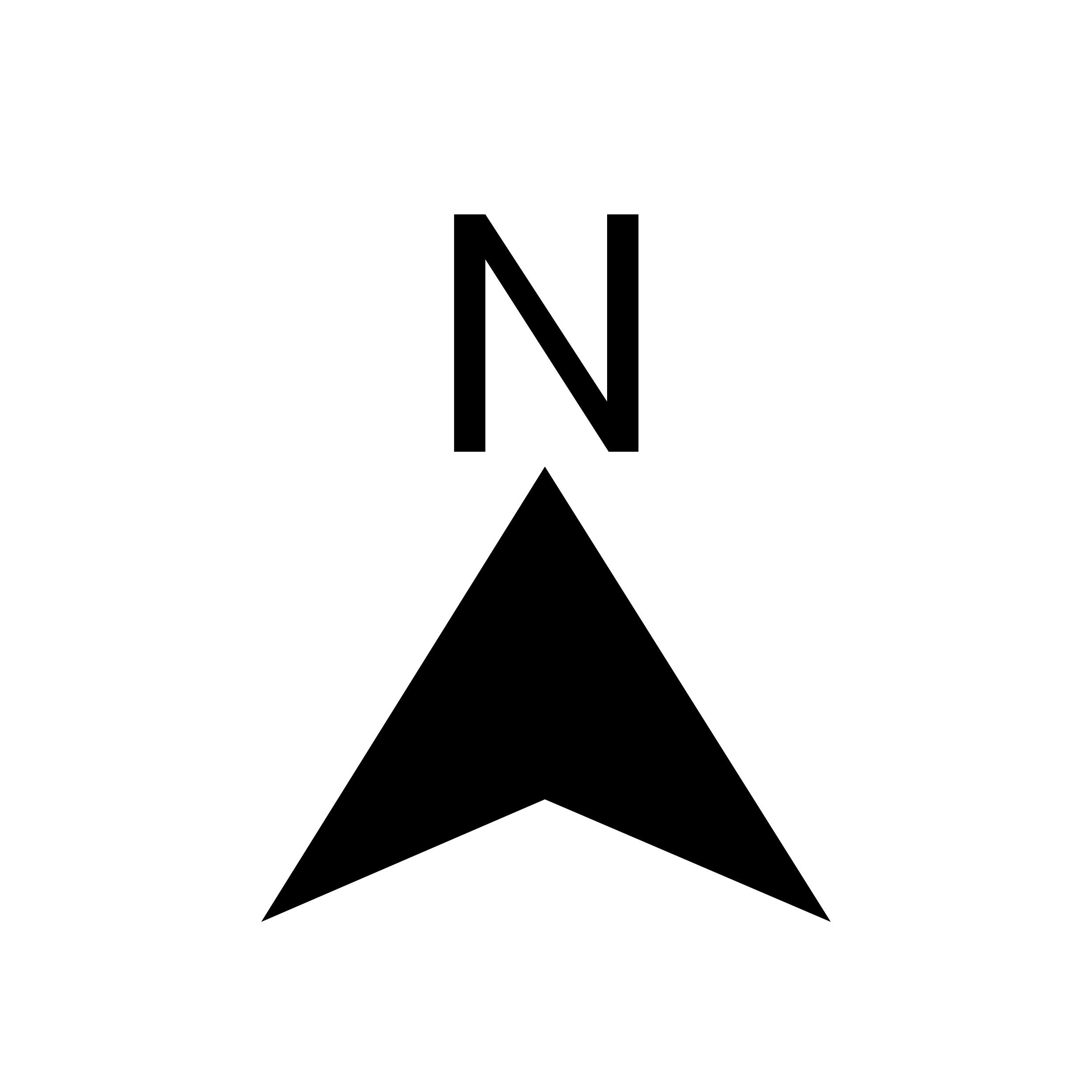 Parish Center Addition - Lower-Level Floor Plan
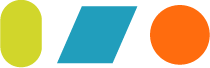 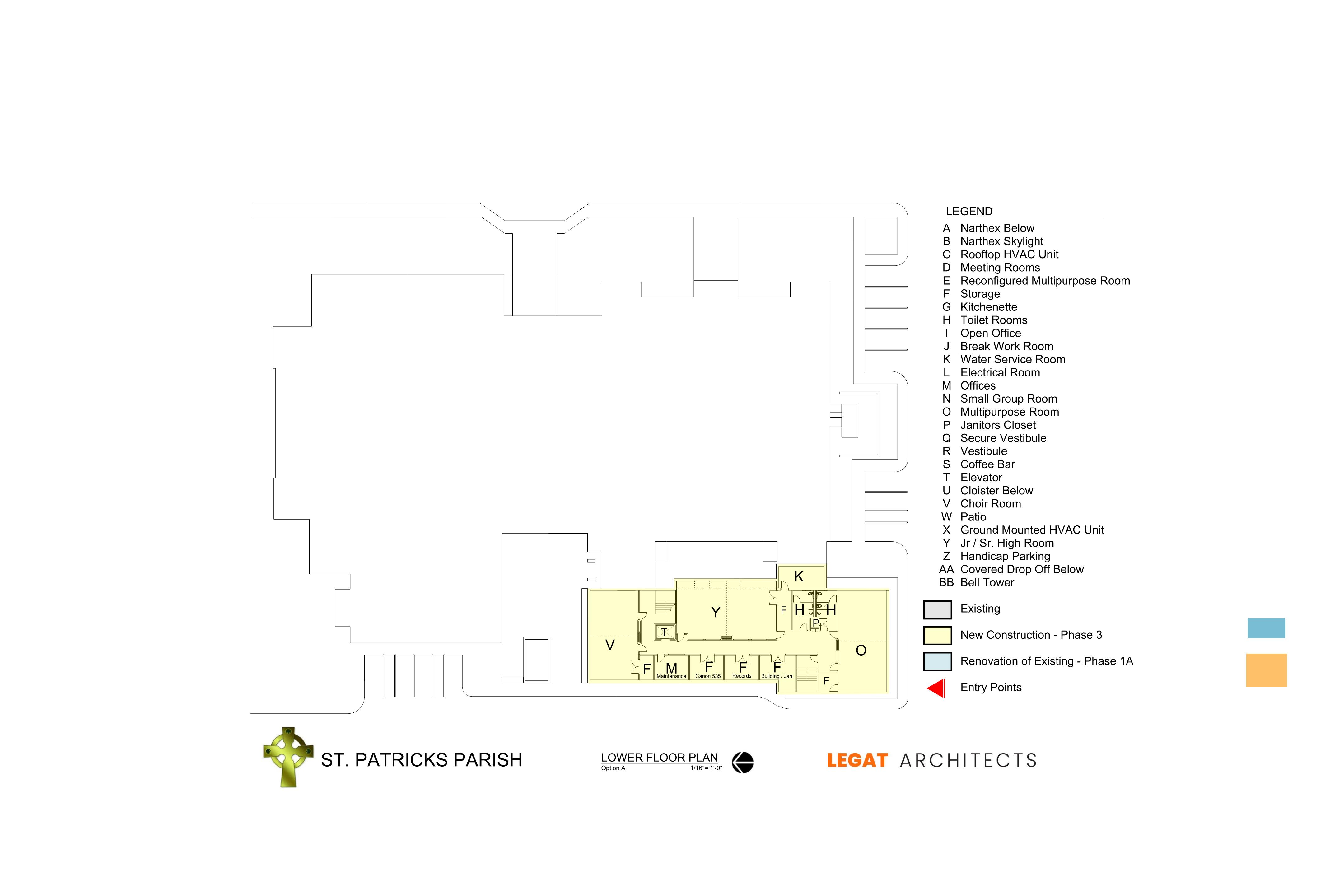 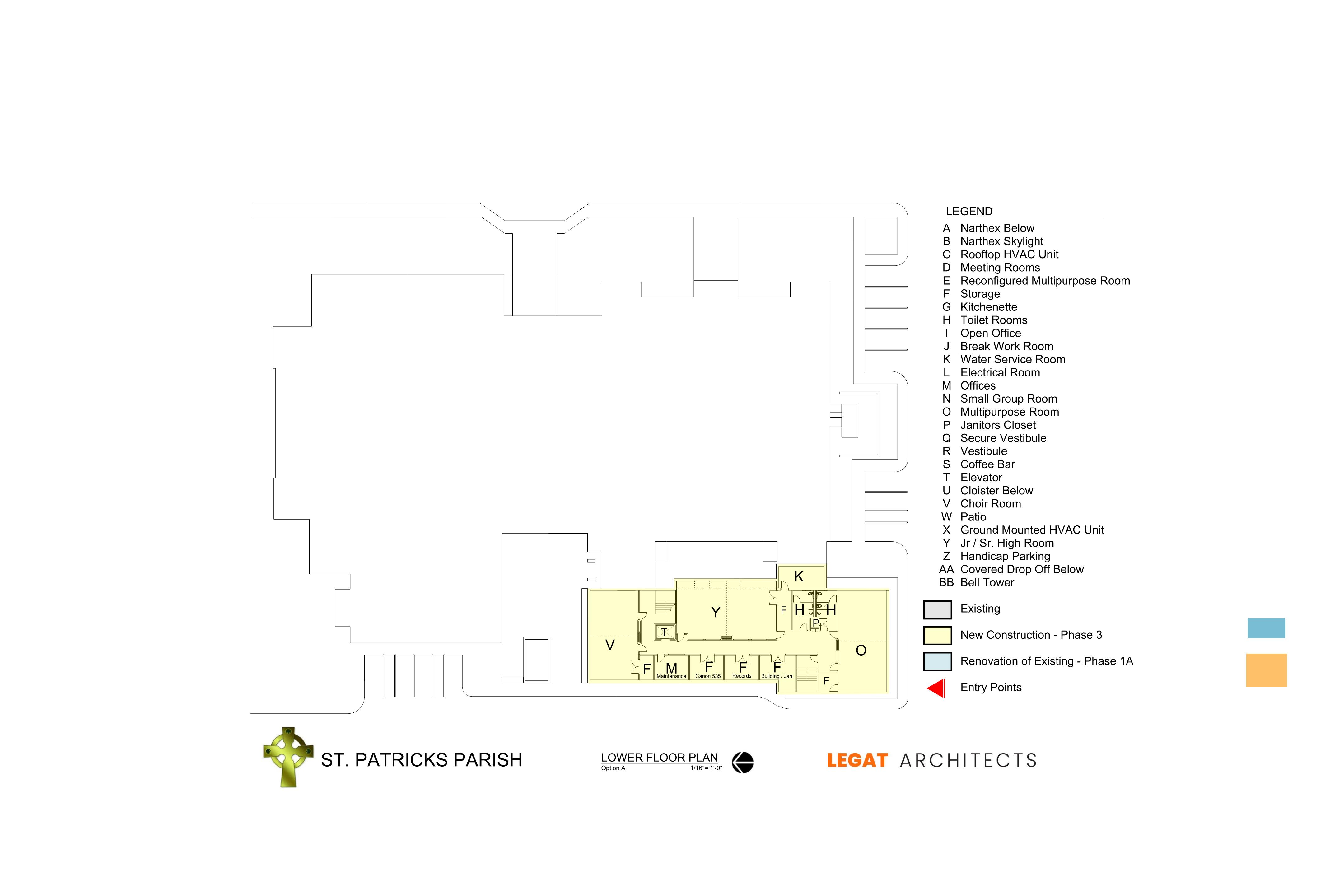 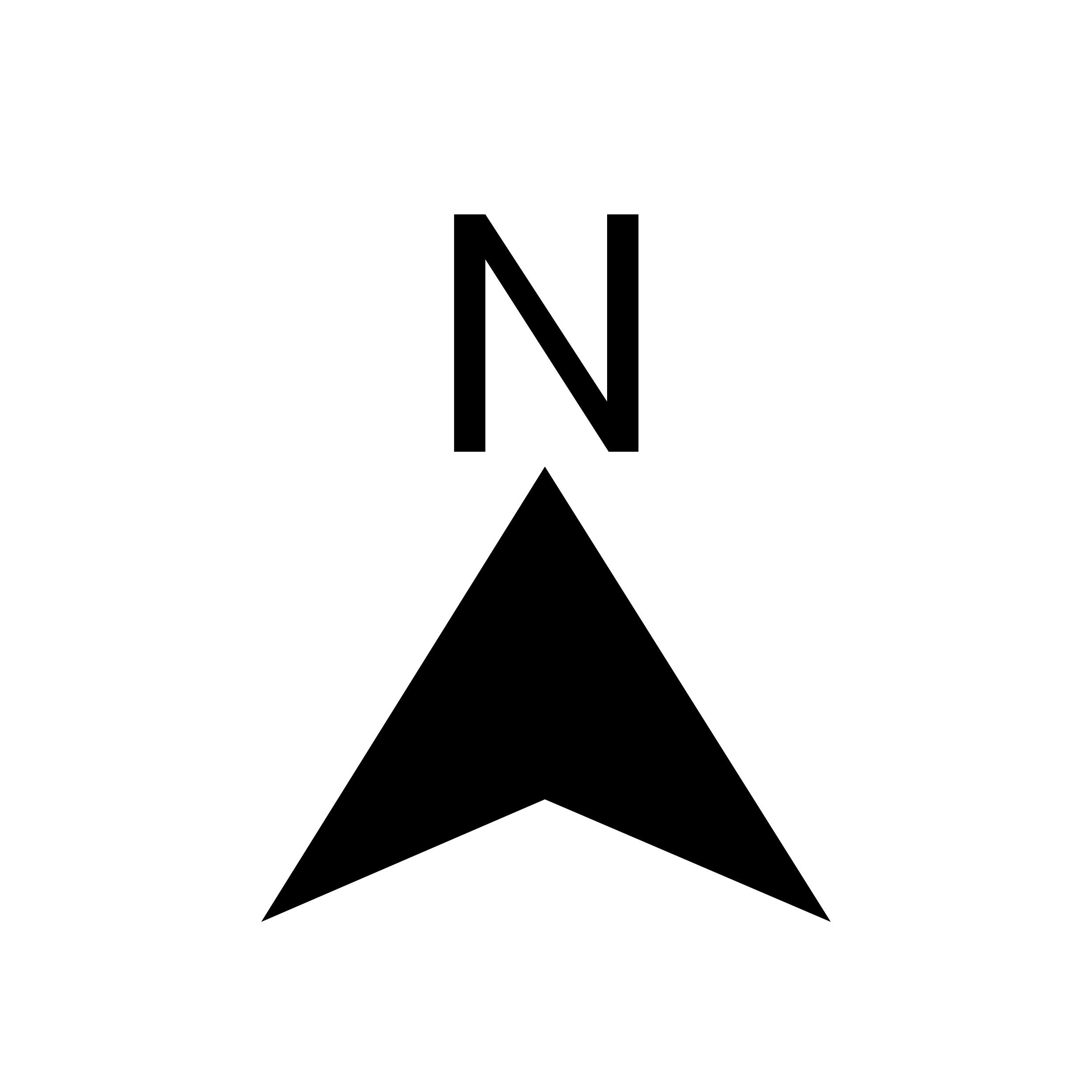 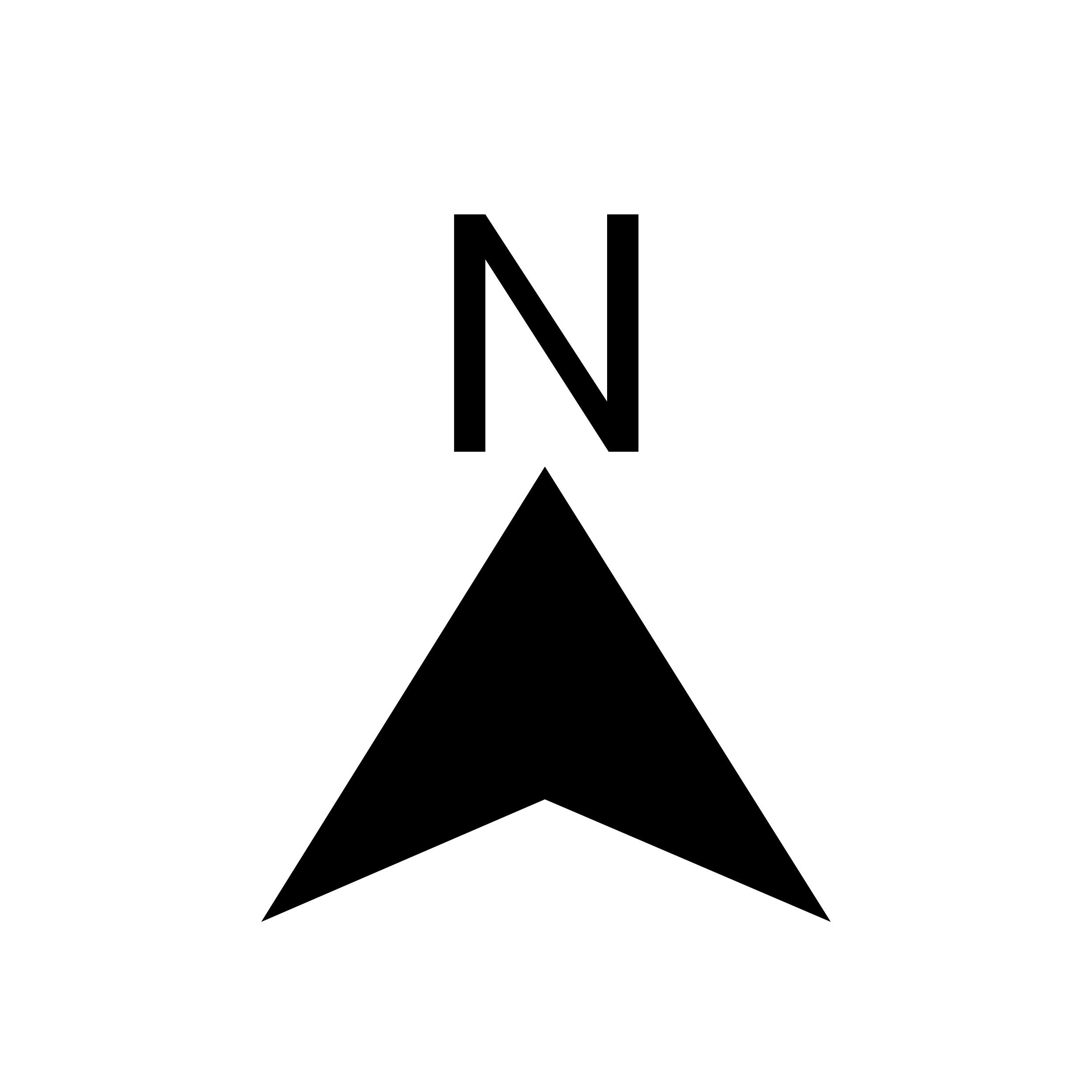 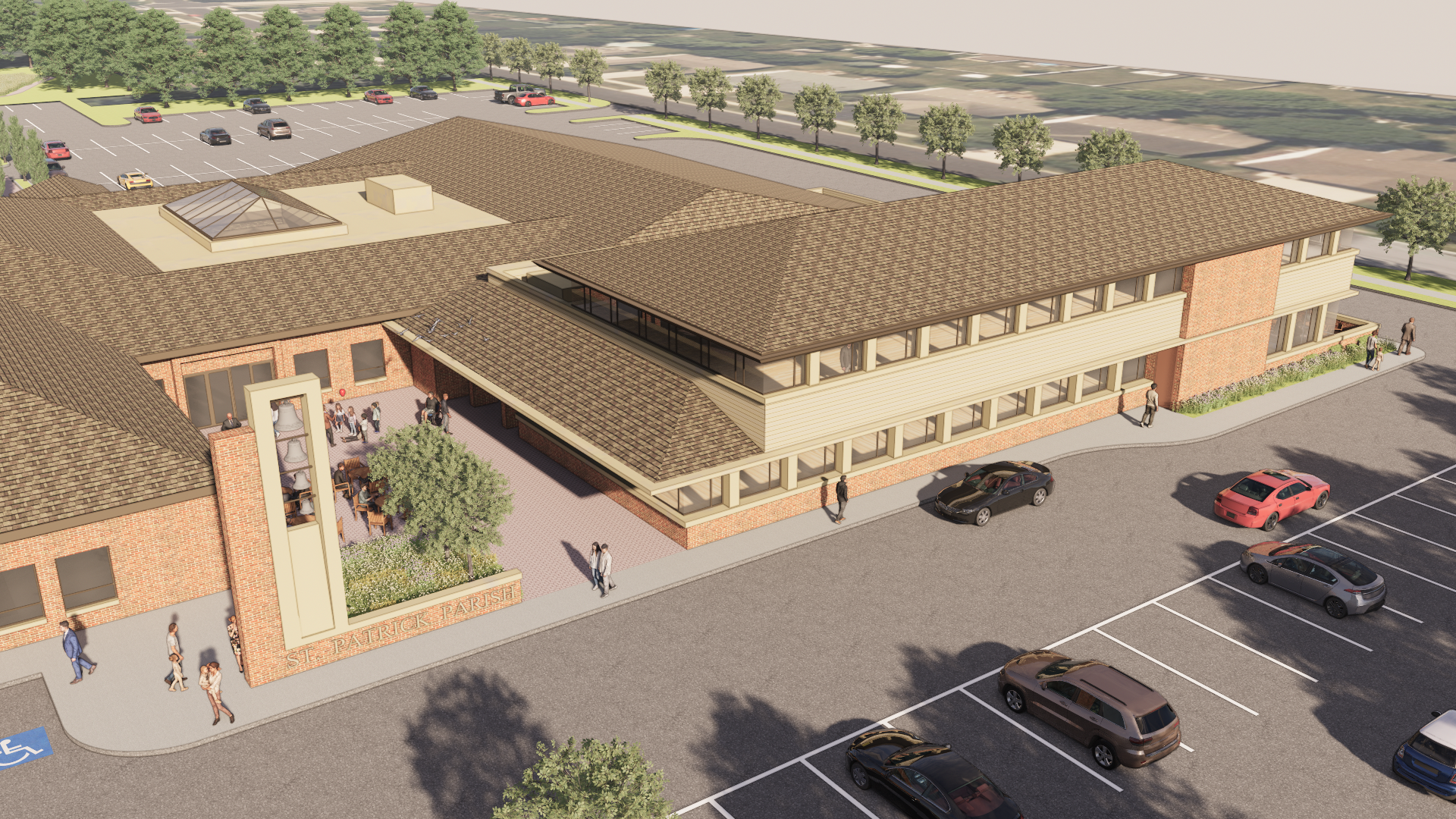 Overall Aerial of Parish Center Addition Looking Southeast
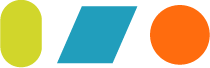 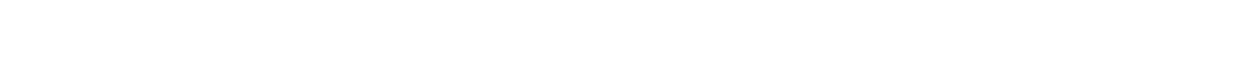 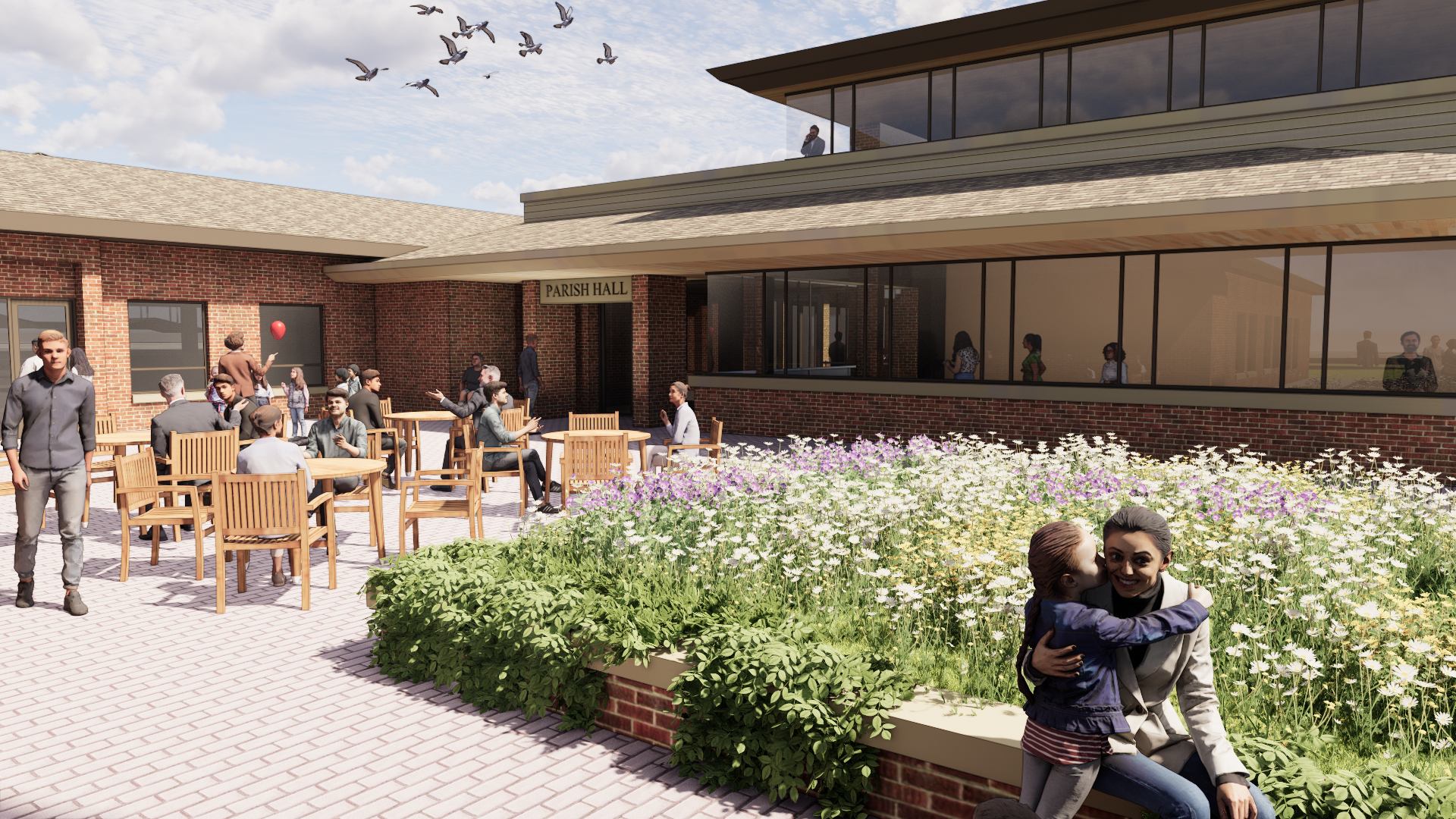 Ground View of Outdoor Gathering Area
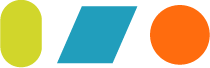 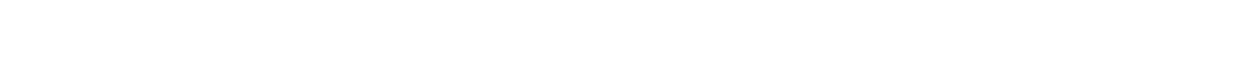 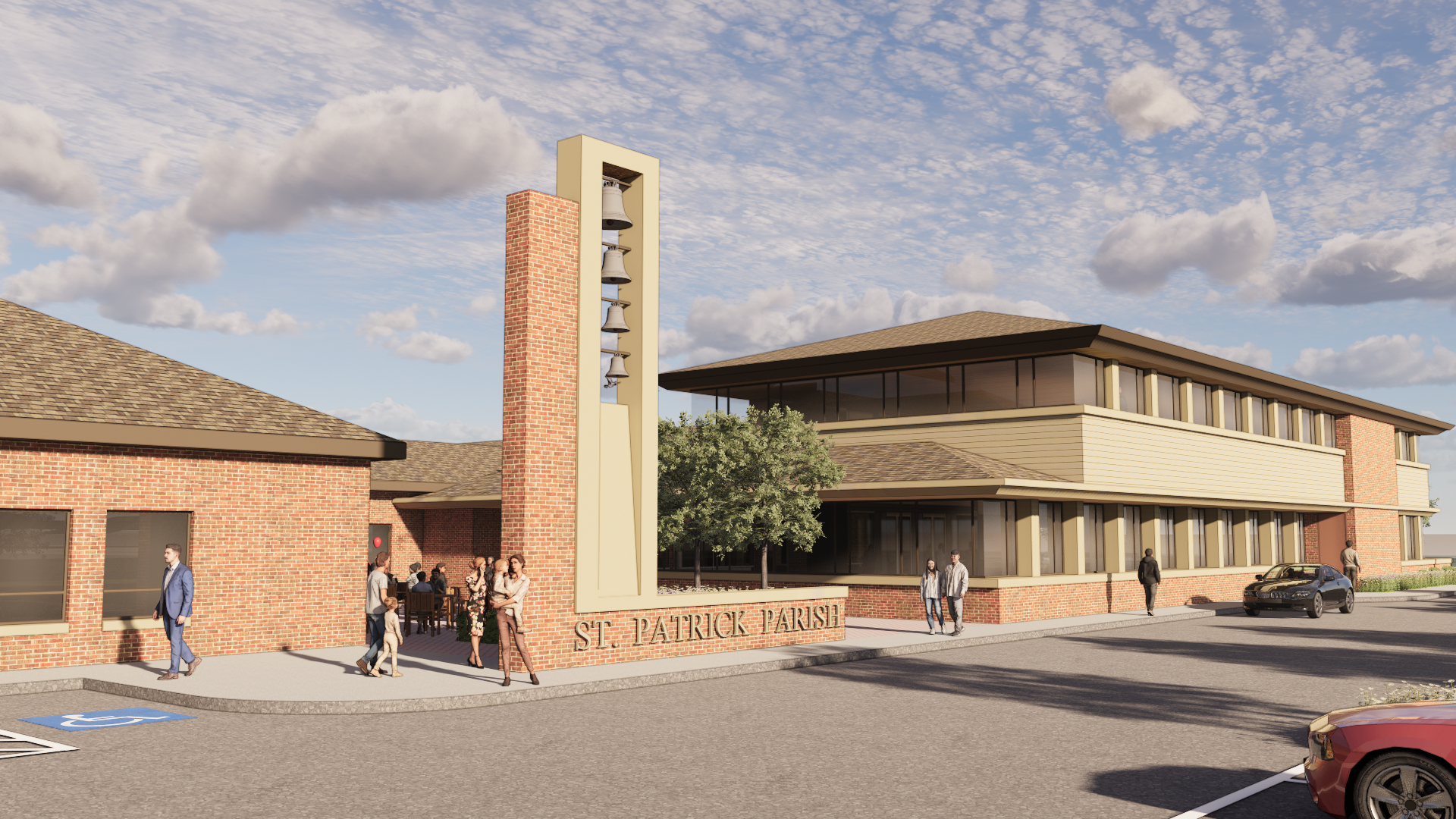 Ground View of Outdoor Gathering Area Looking Southeast
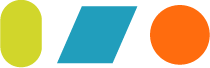 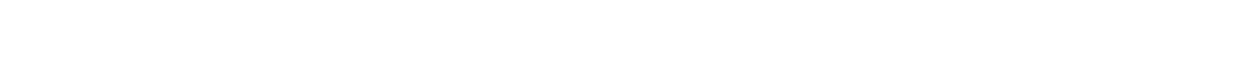 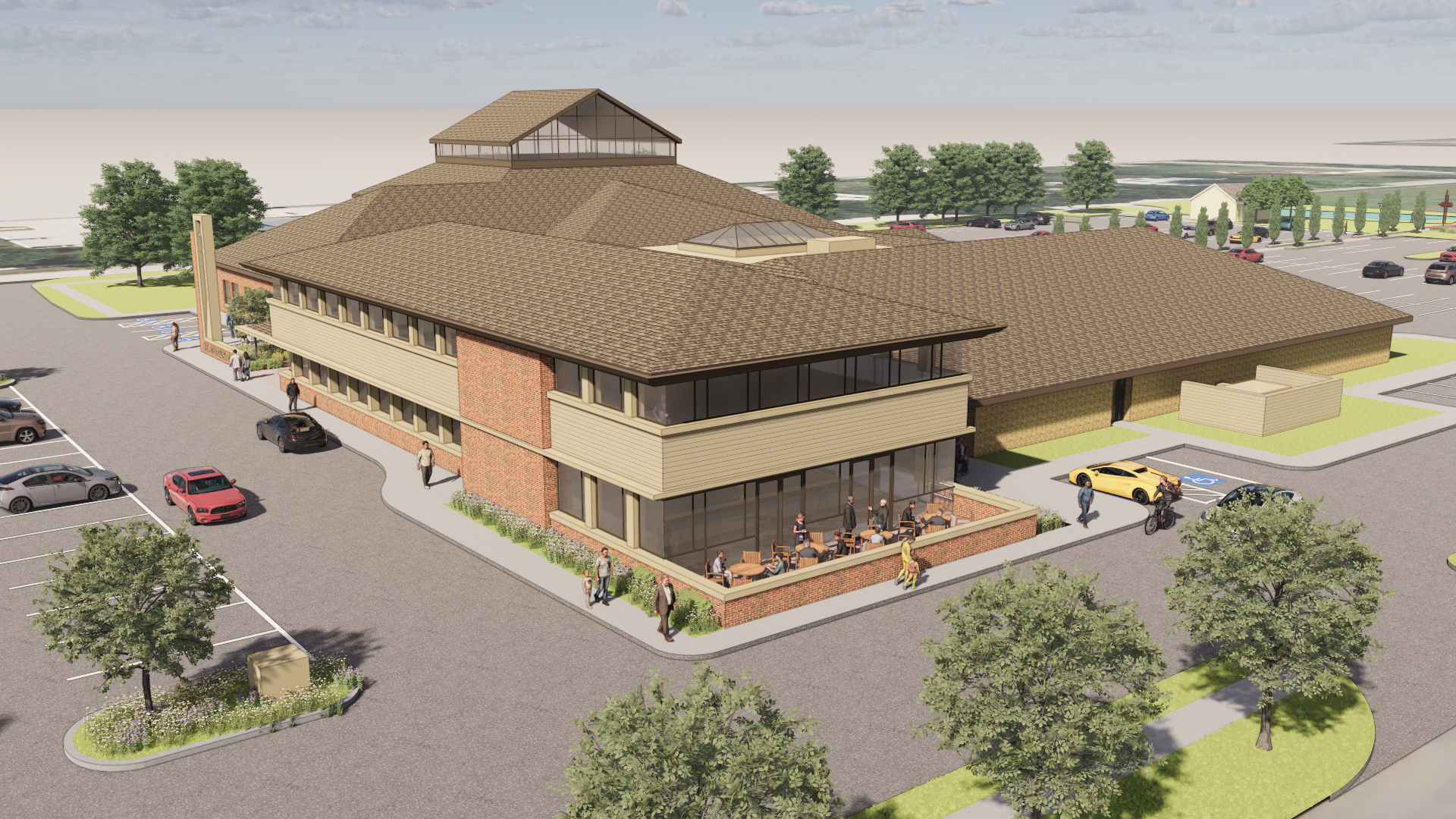 Aerial View of Parish Center Addition Looking Northeast
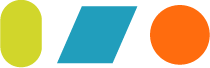 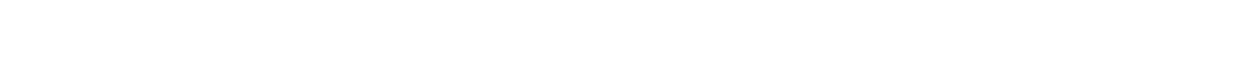 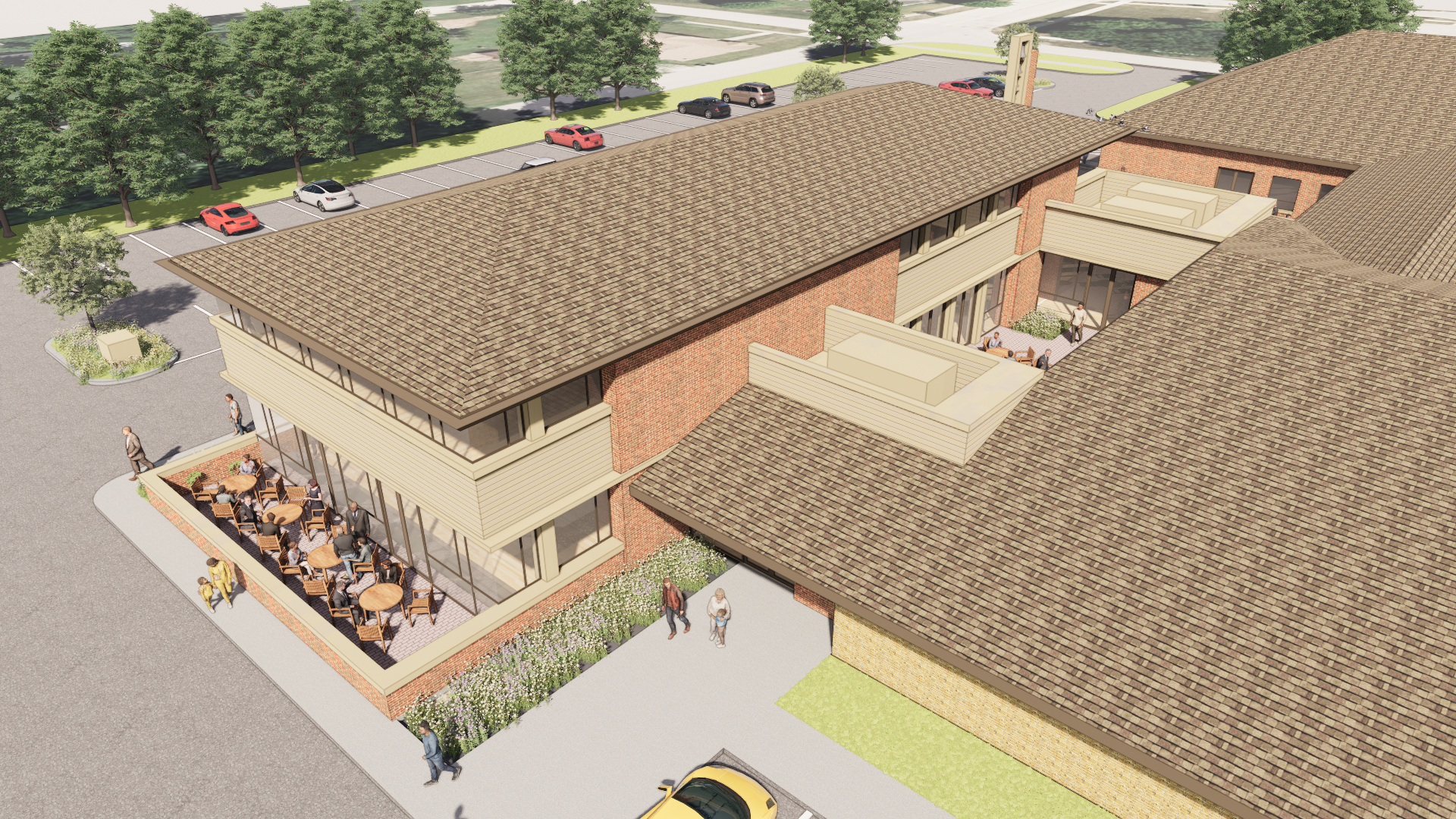 Aerial View of Parish Center Addition Looking Northwest
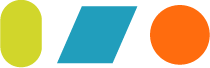 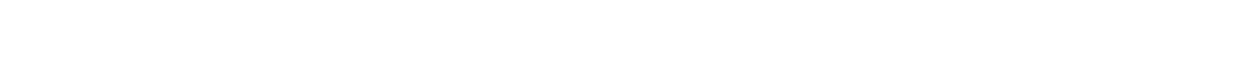 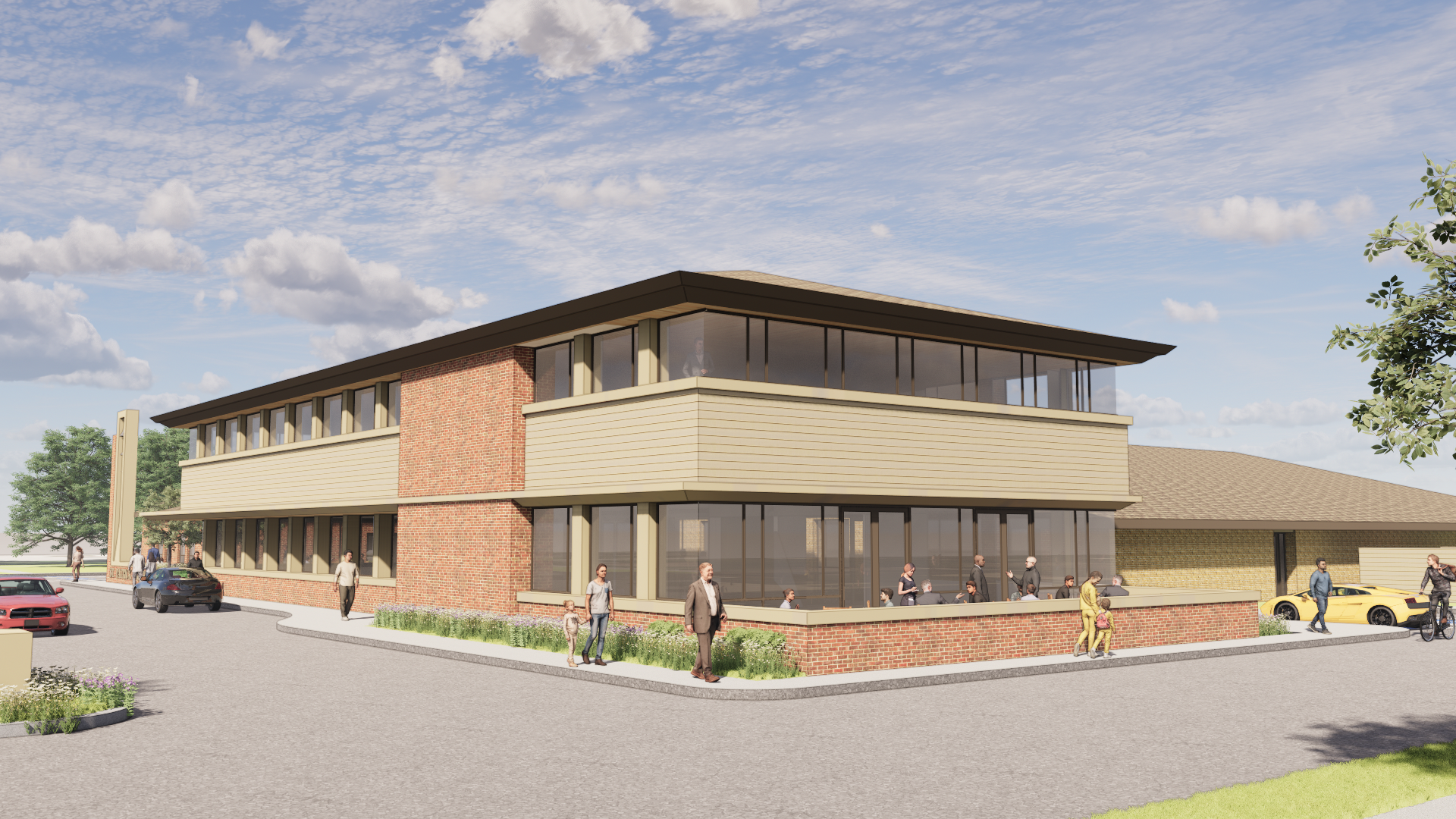 Ground View of Parish Center Addition Looking Northeast
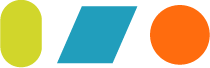 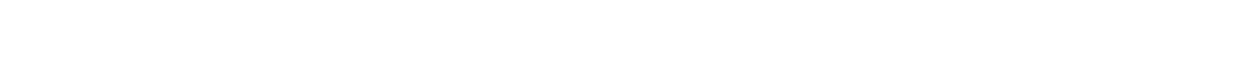 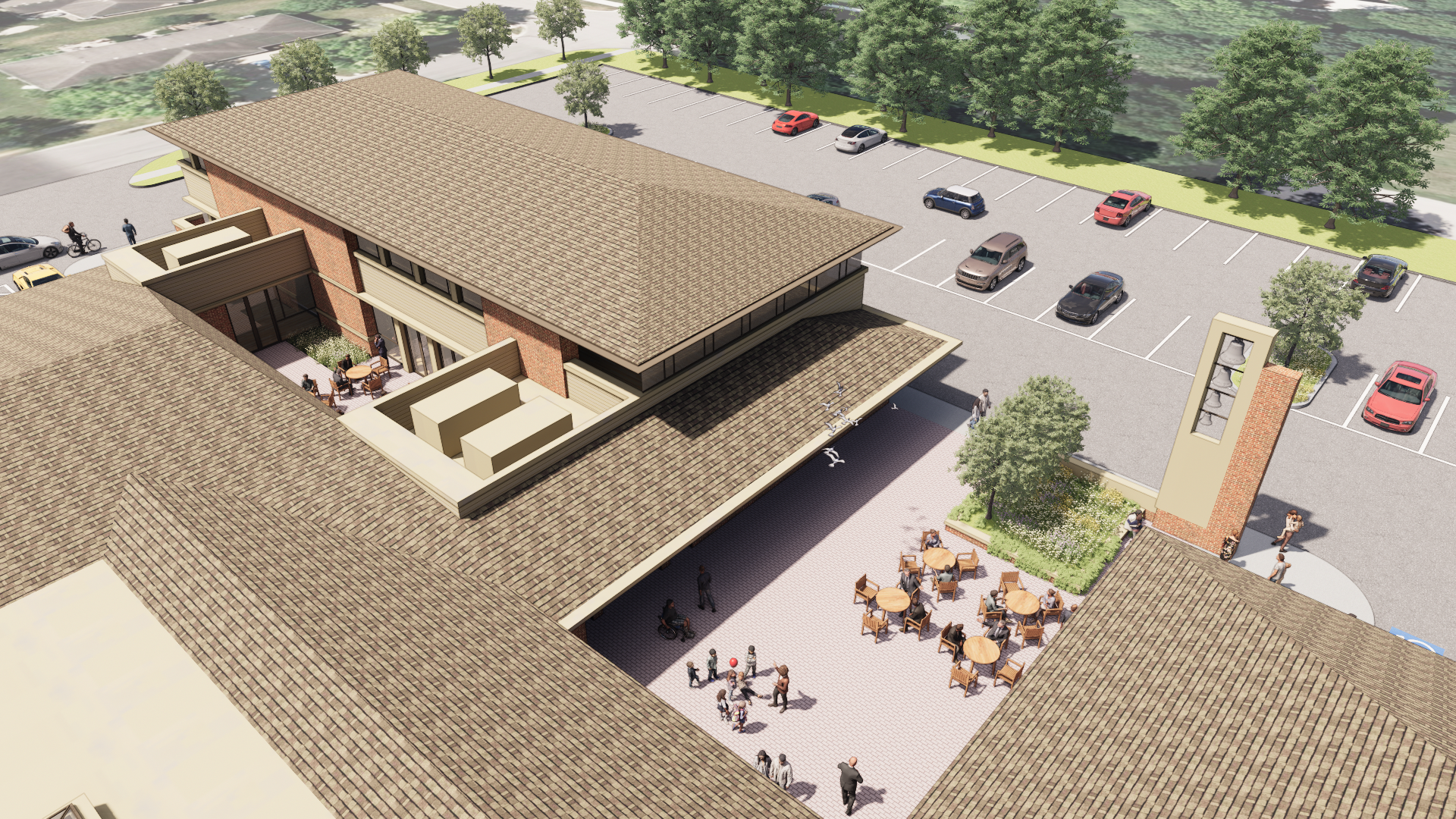 Aerial View of Parish Center Addition Looking Southwest
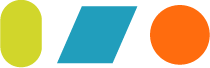 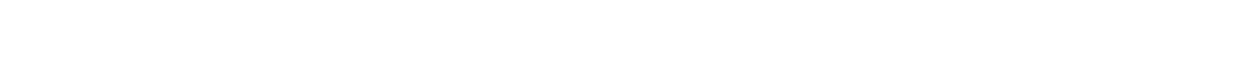 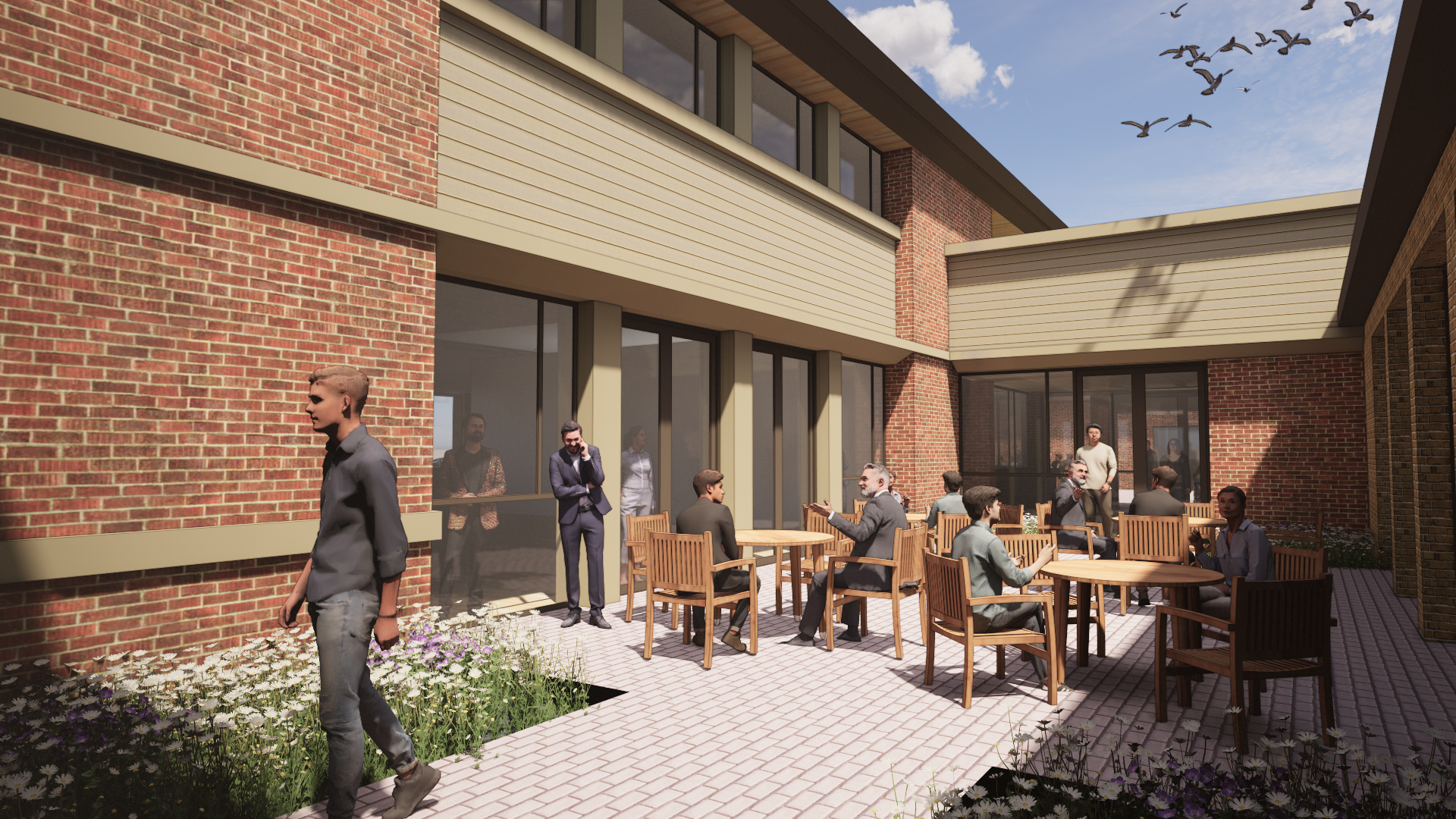 Ground View of Parish Center Addition Courtyard
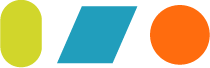 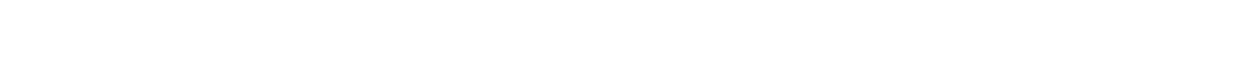 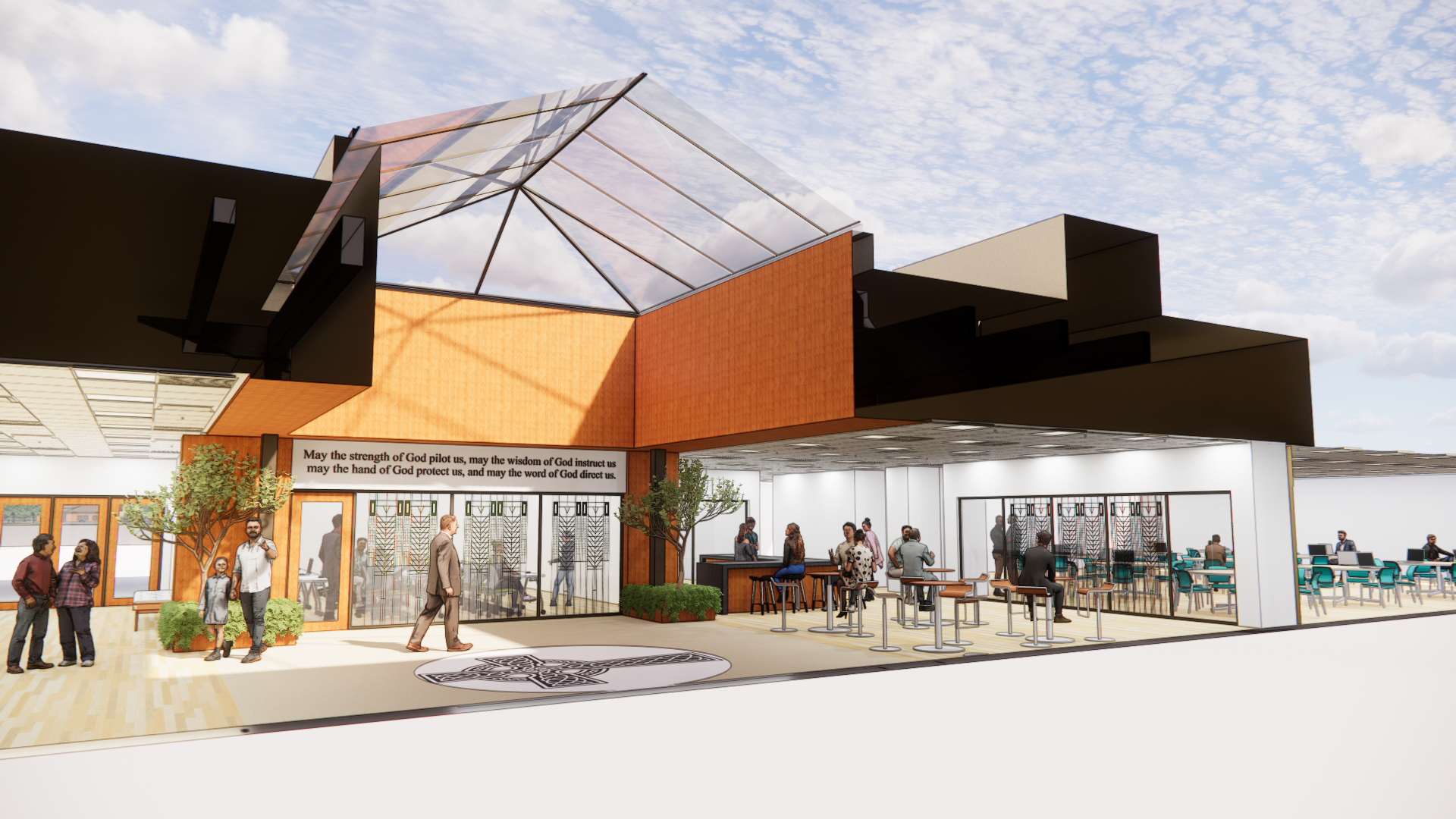 Section View of Courtyard Infill & Narthex Expansion
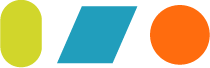 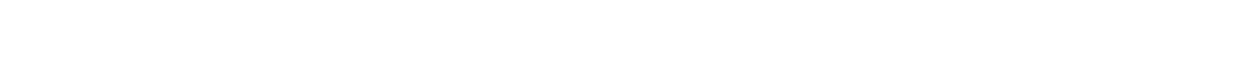 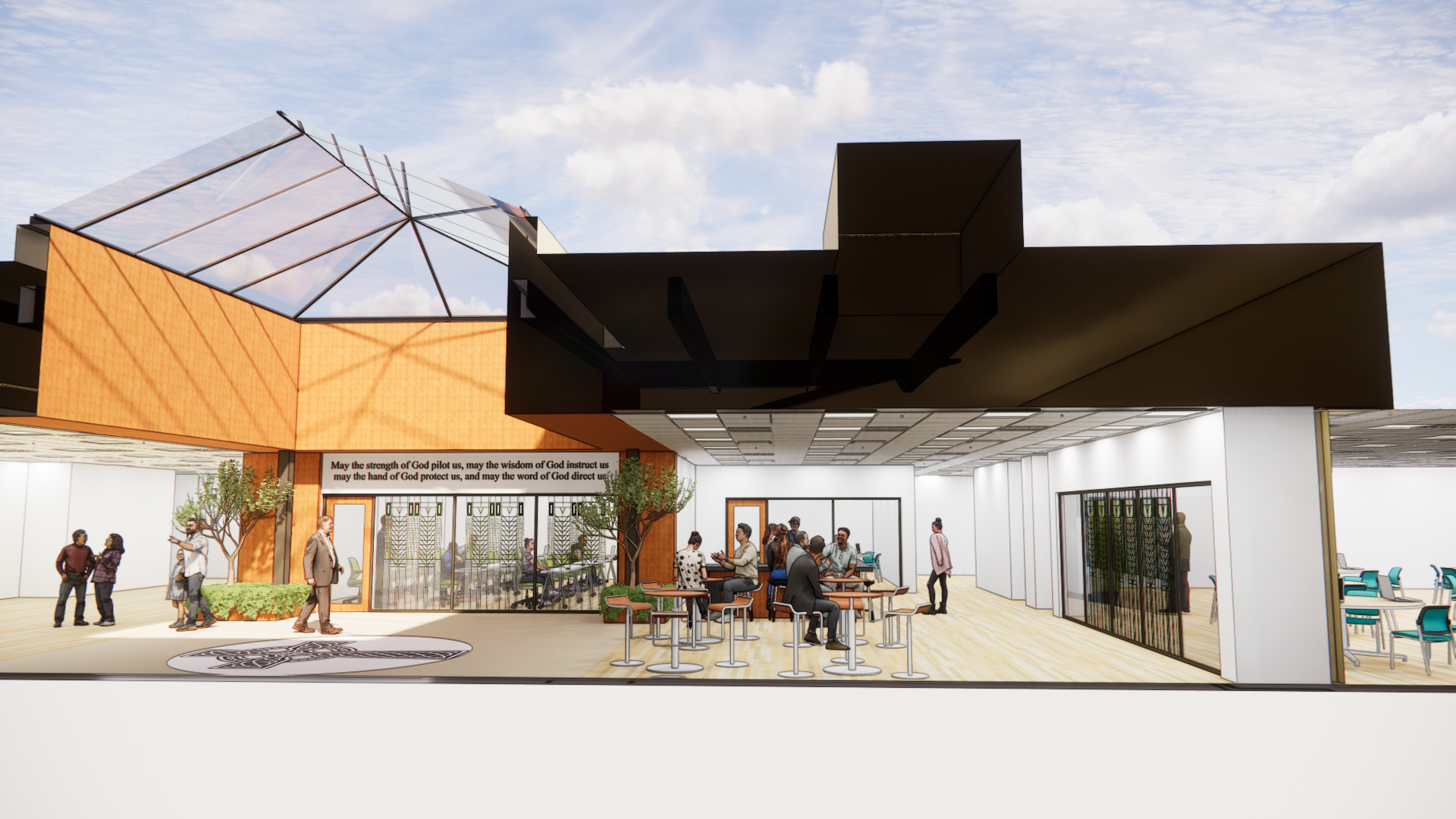 Section View of Courtyard Infill & Narthex Expansion
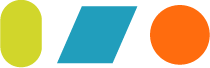 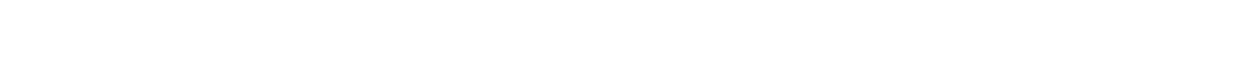 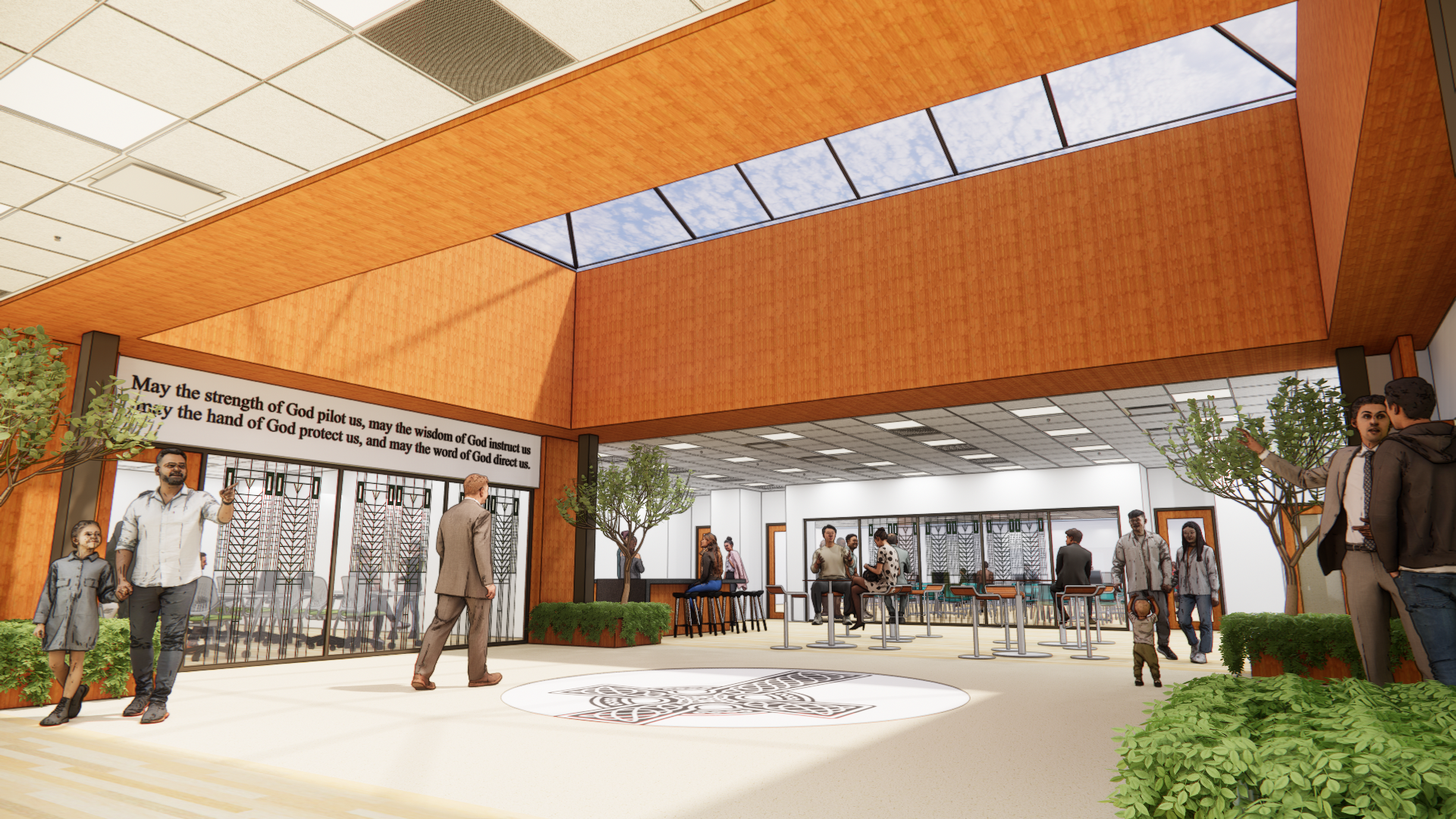 Interior View of Courtyard Infill & Narthex Expansion
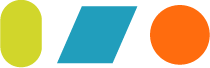 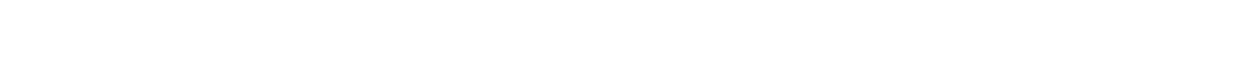